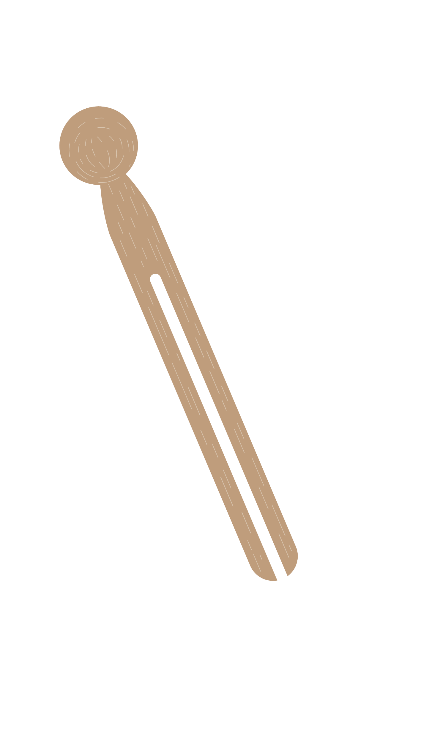 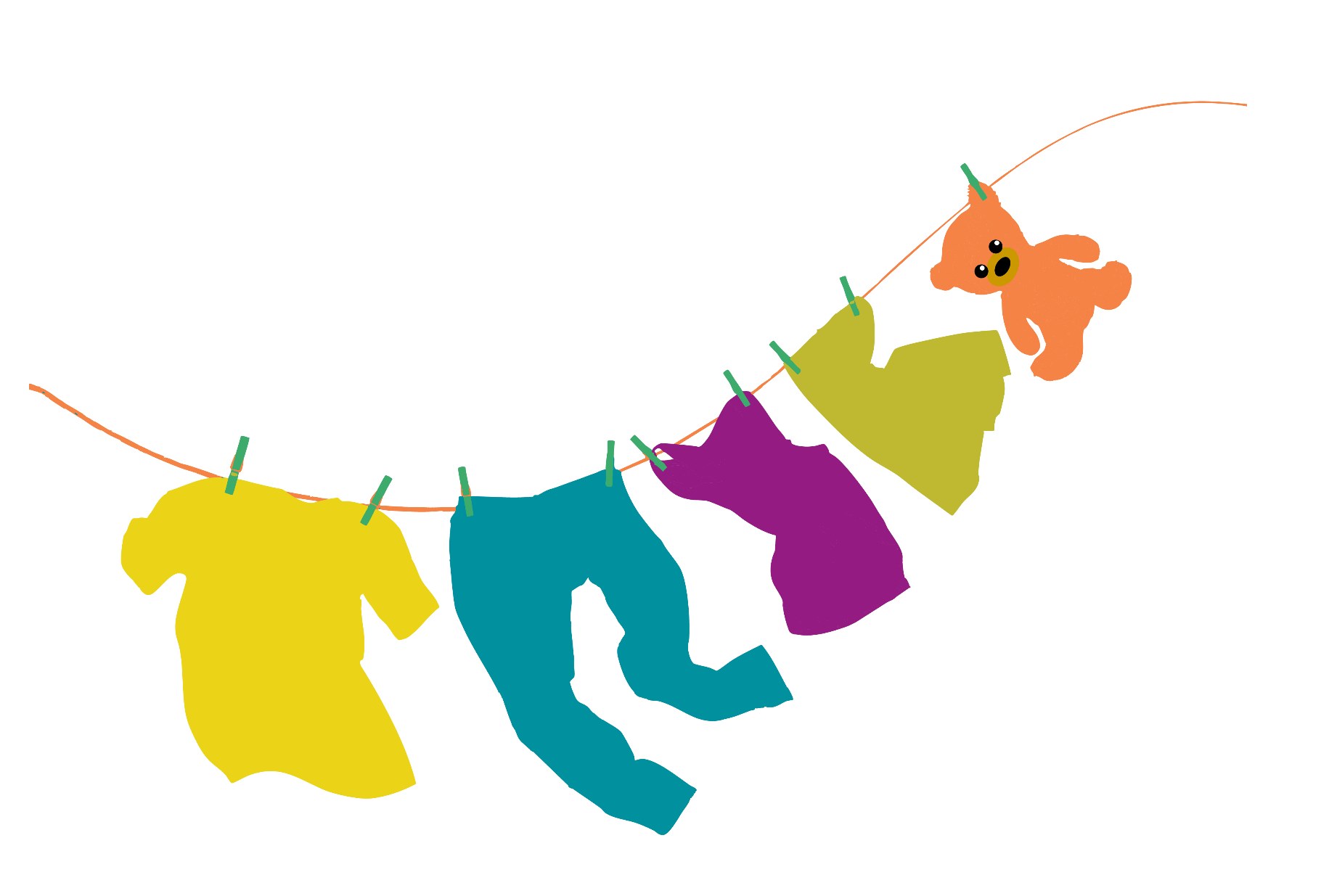 Peggy Problem
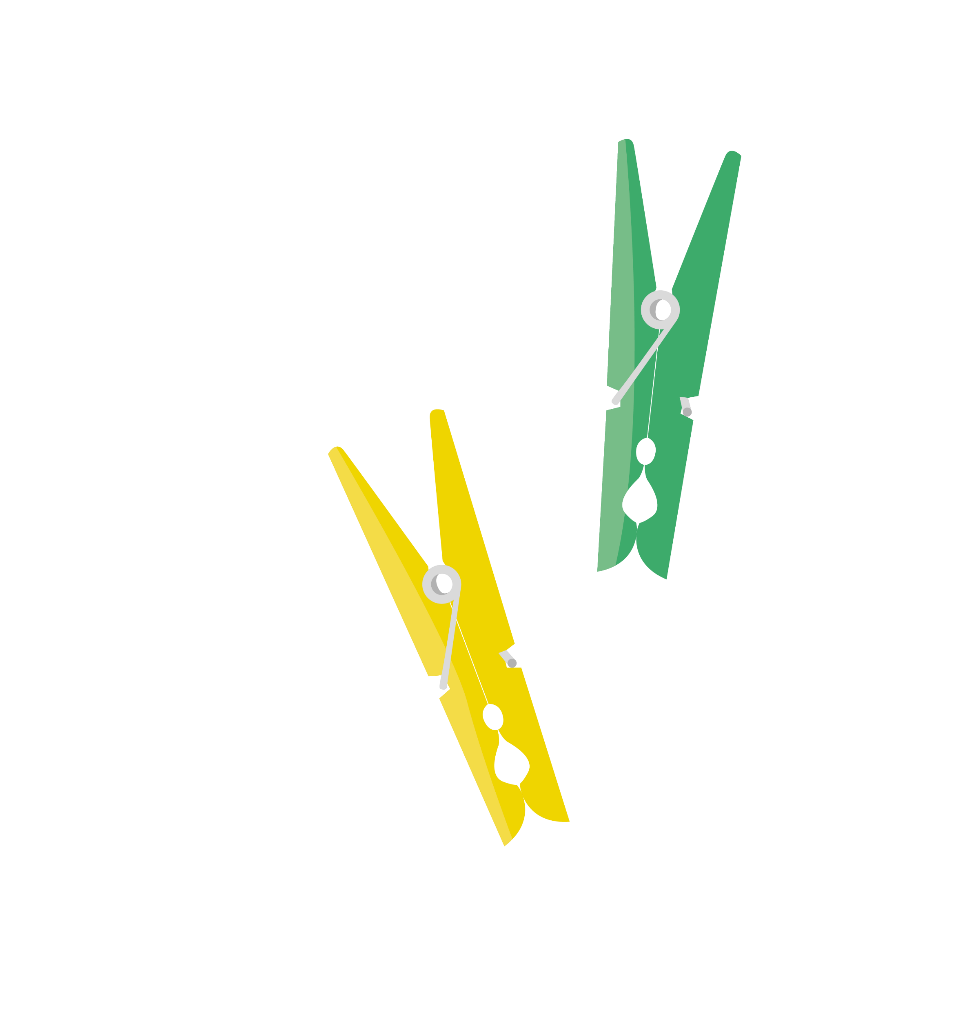 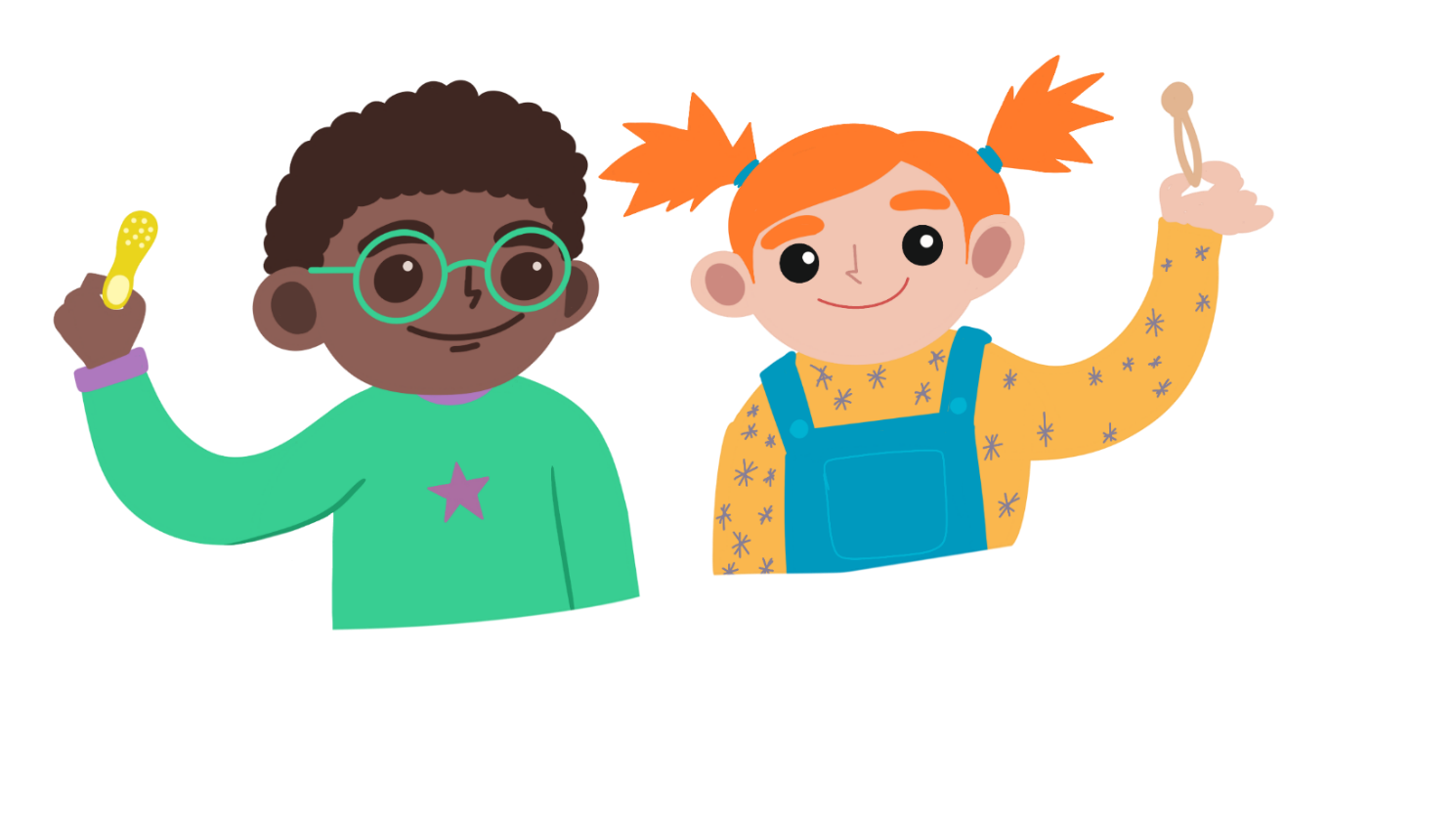 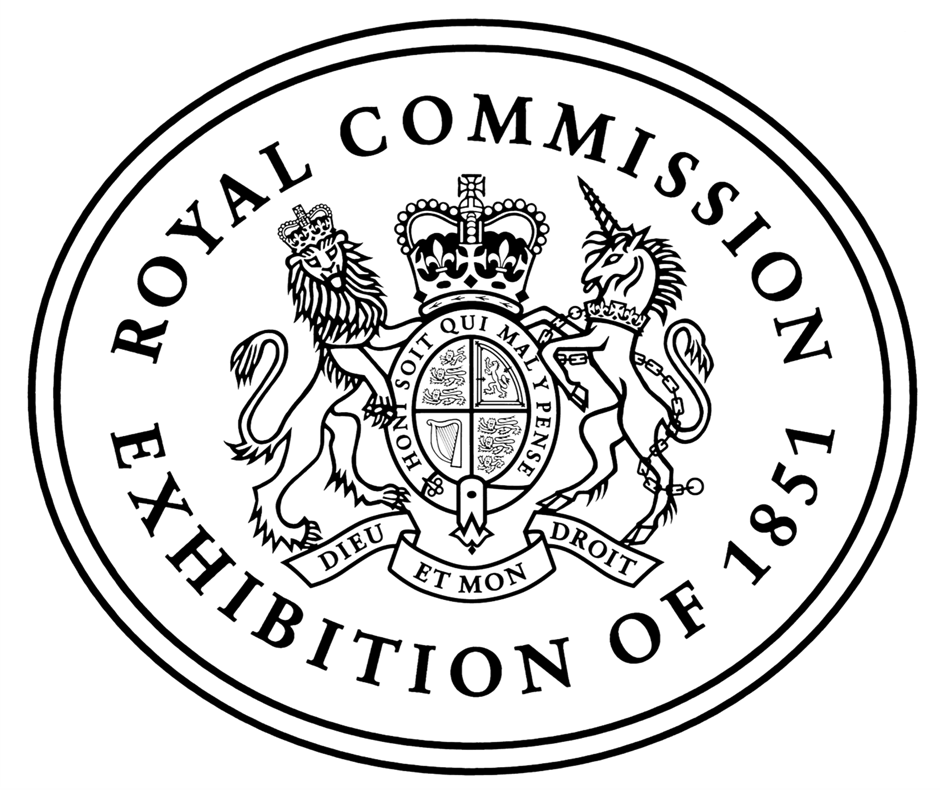 Supported by:
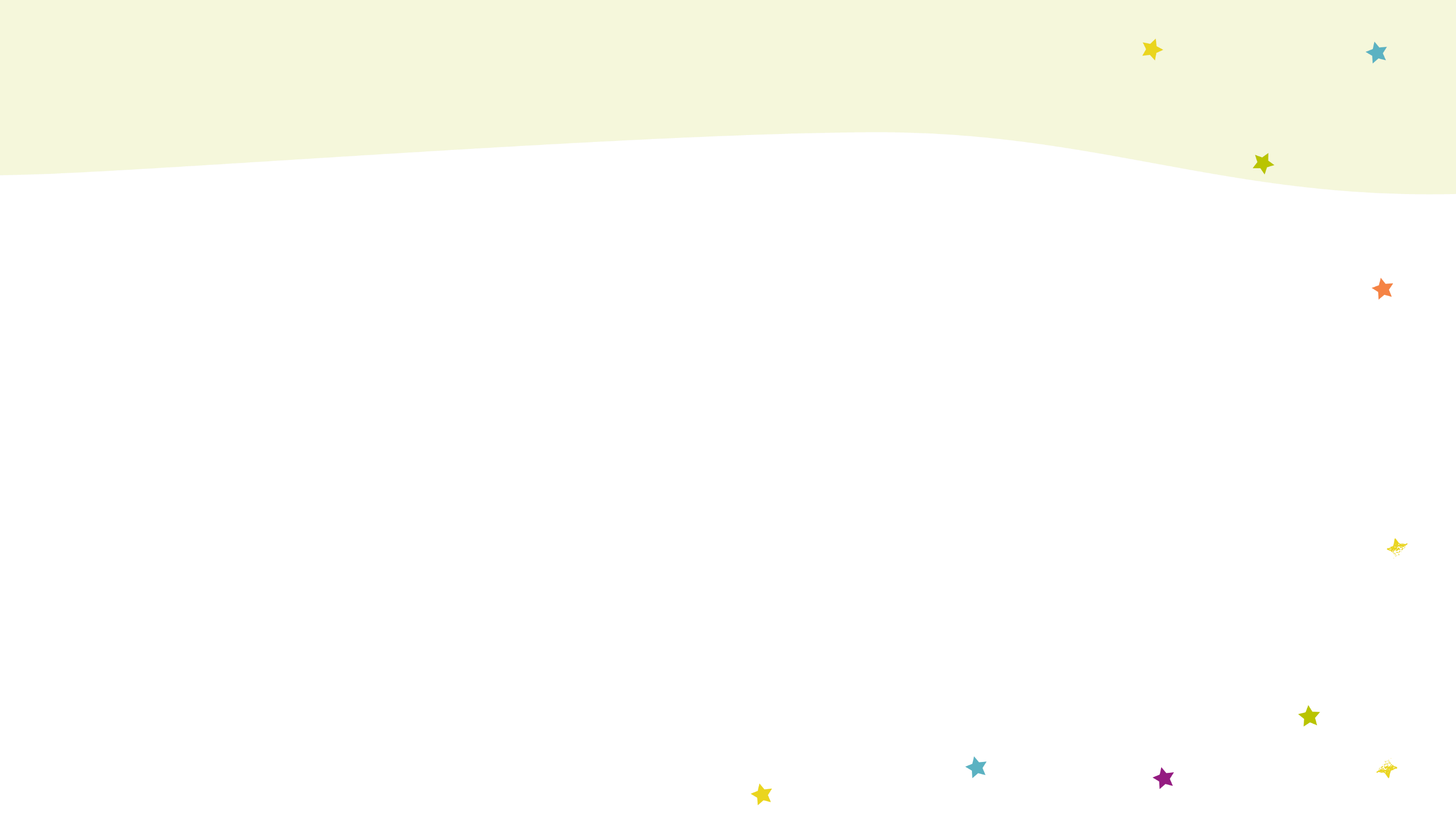 Meet the characters...
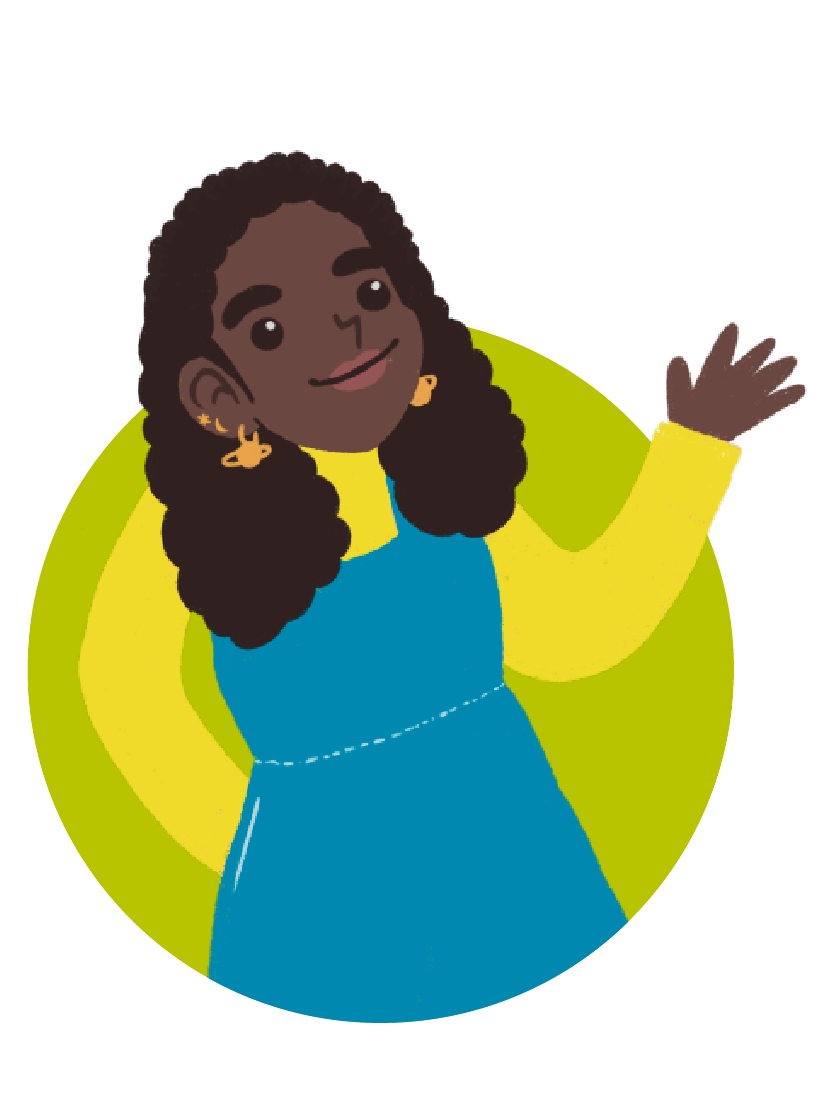 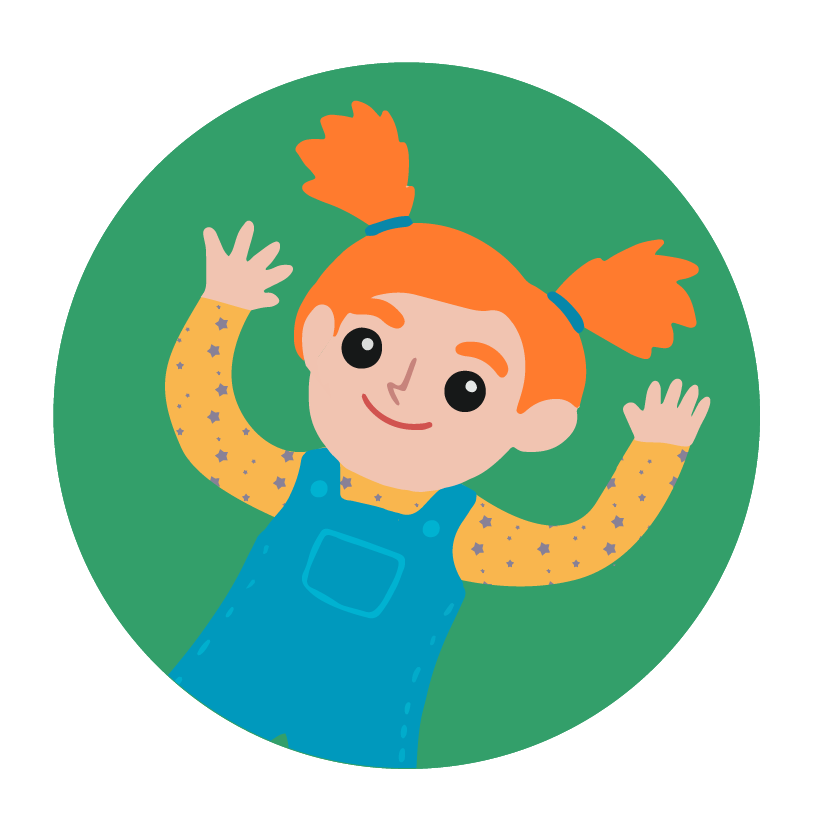 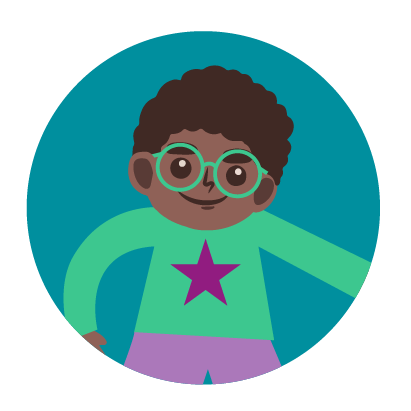 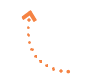 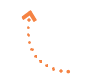 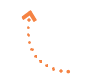 Cosmic
Gem
Aunt Stella
Auntie to Cosmic and Gem
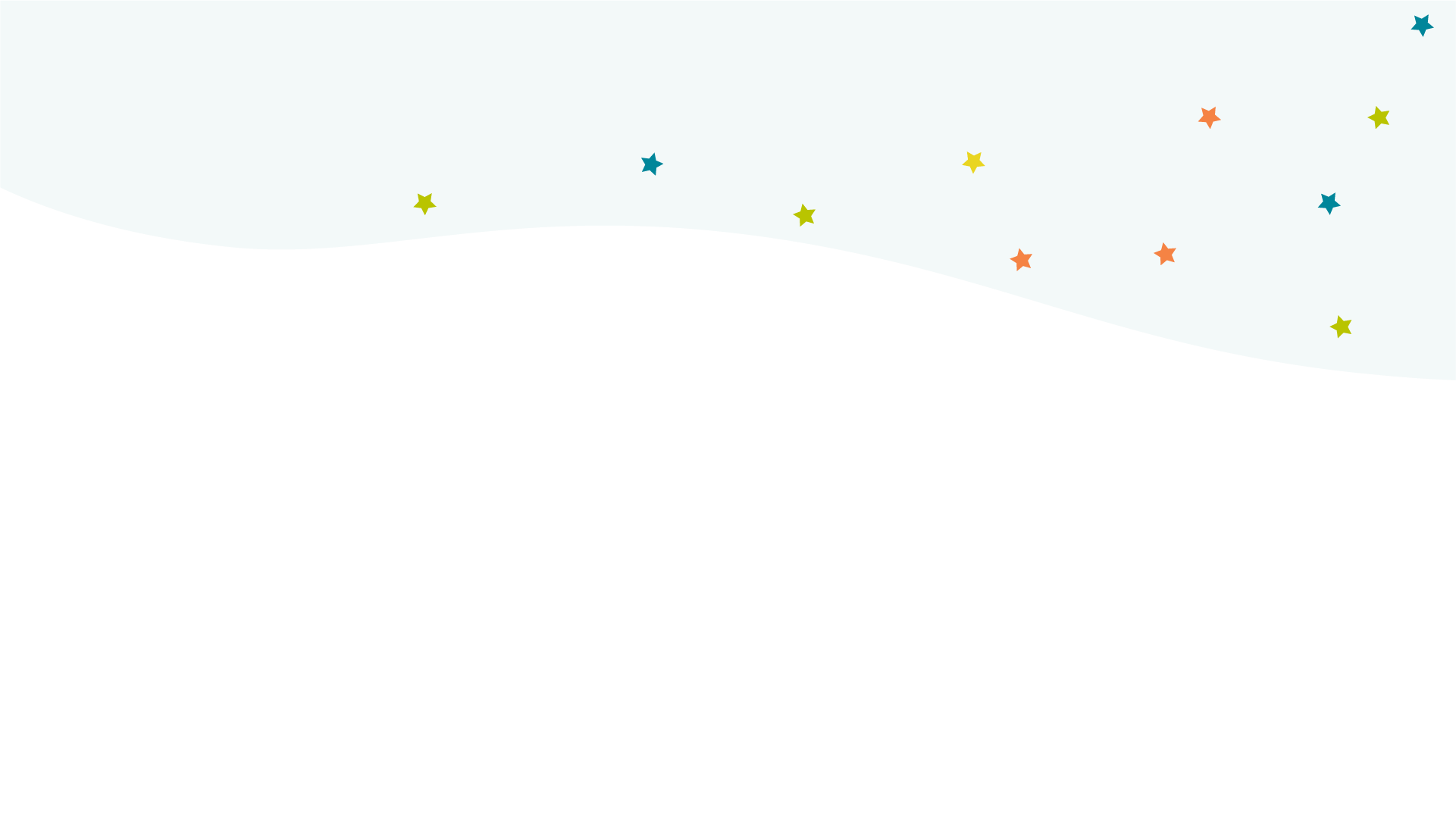 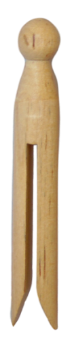 Aunt Stella is doing some washing.
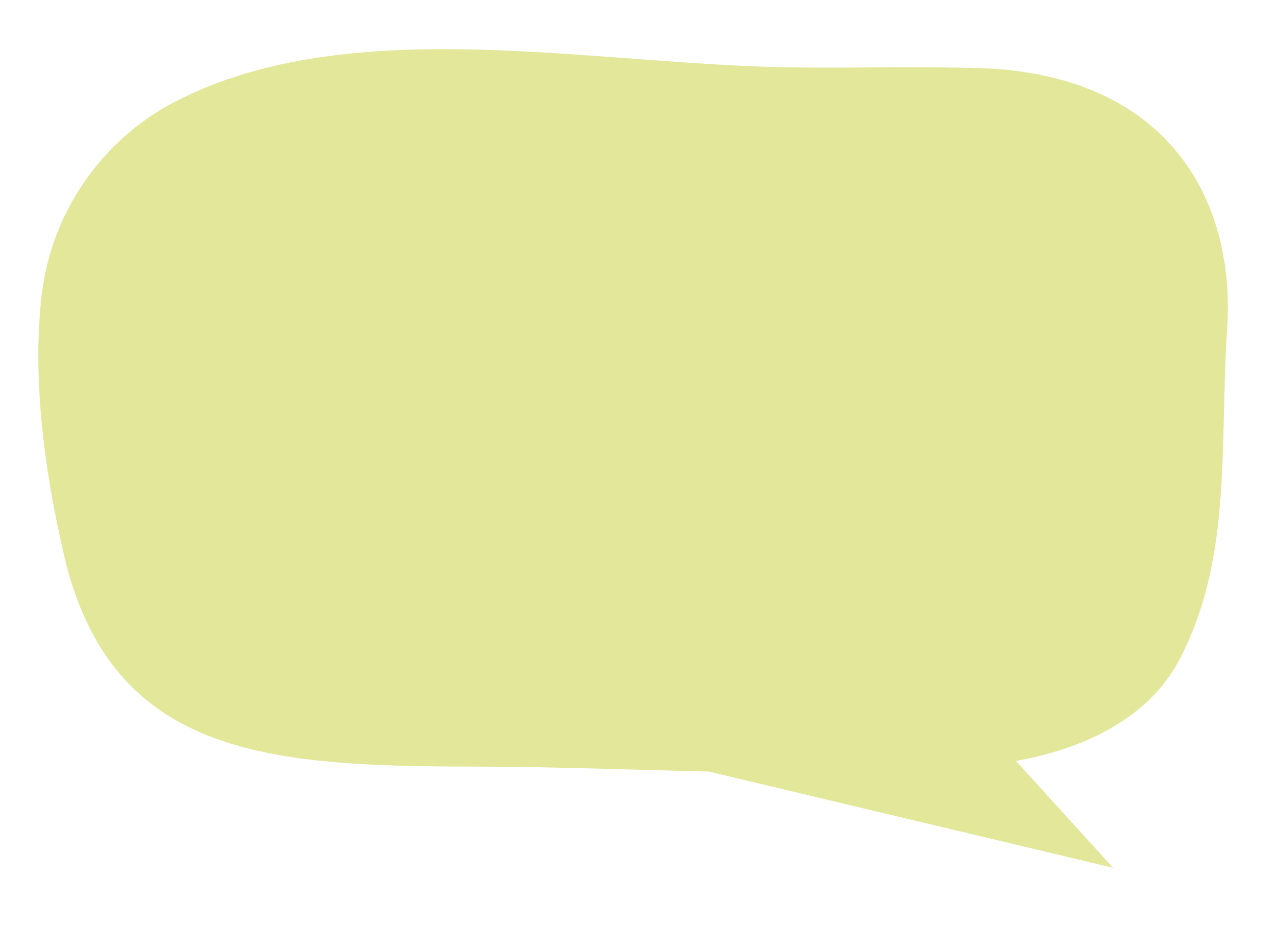 Warm and windy! It’s a perfect day for washing clothes.
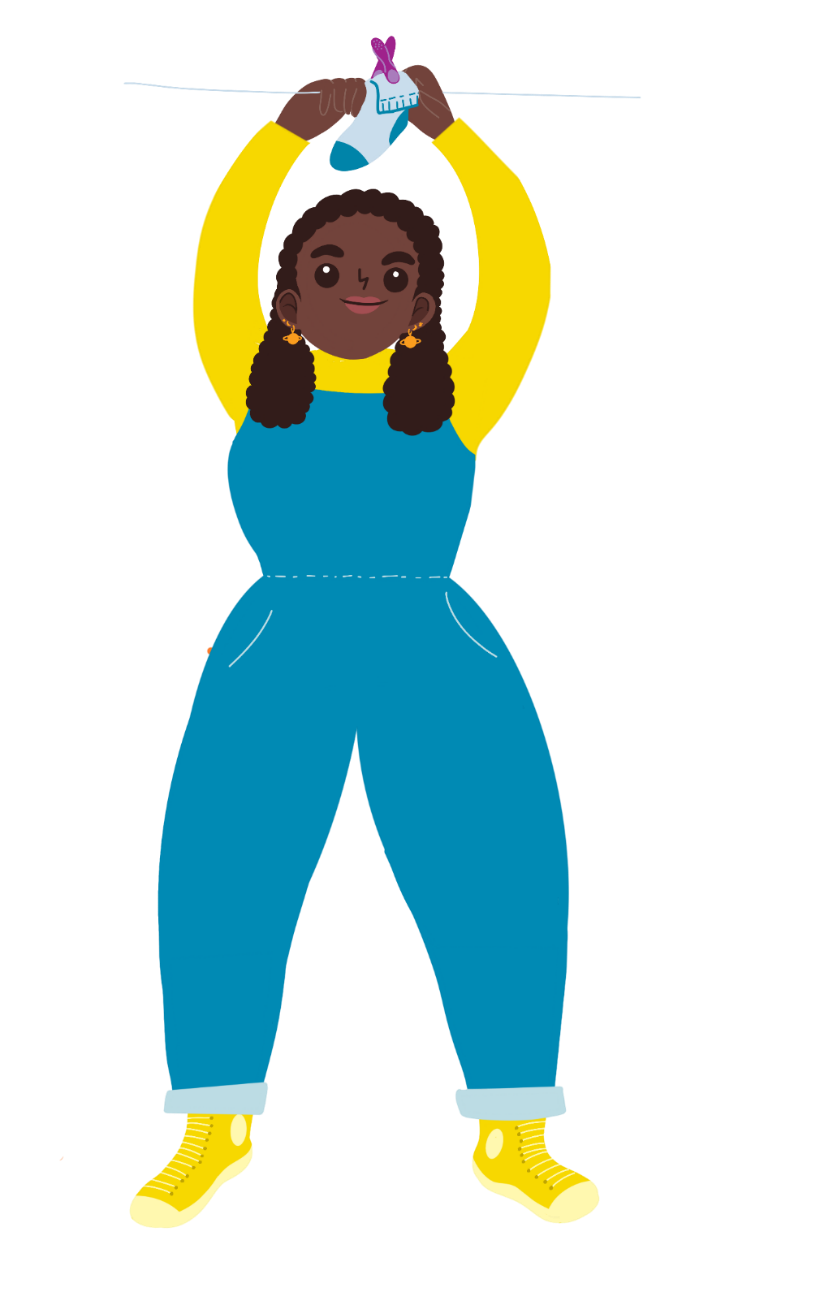 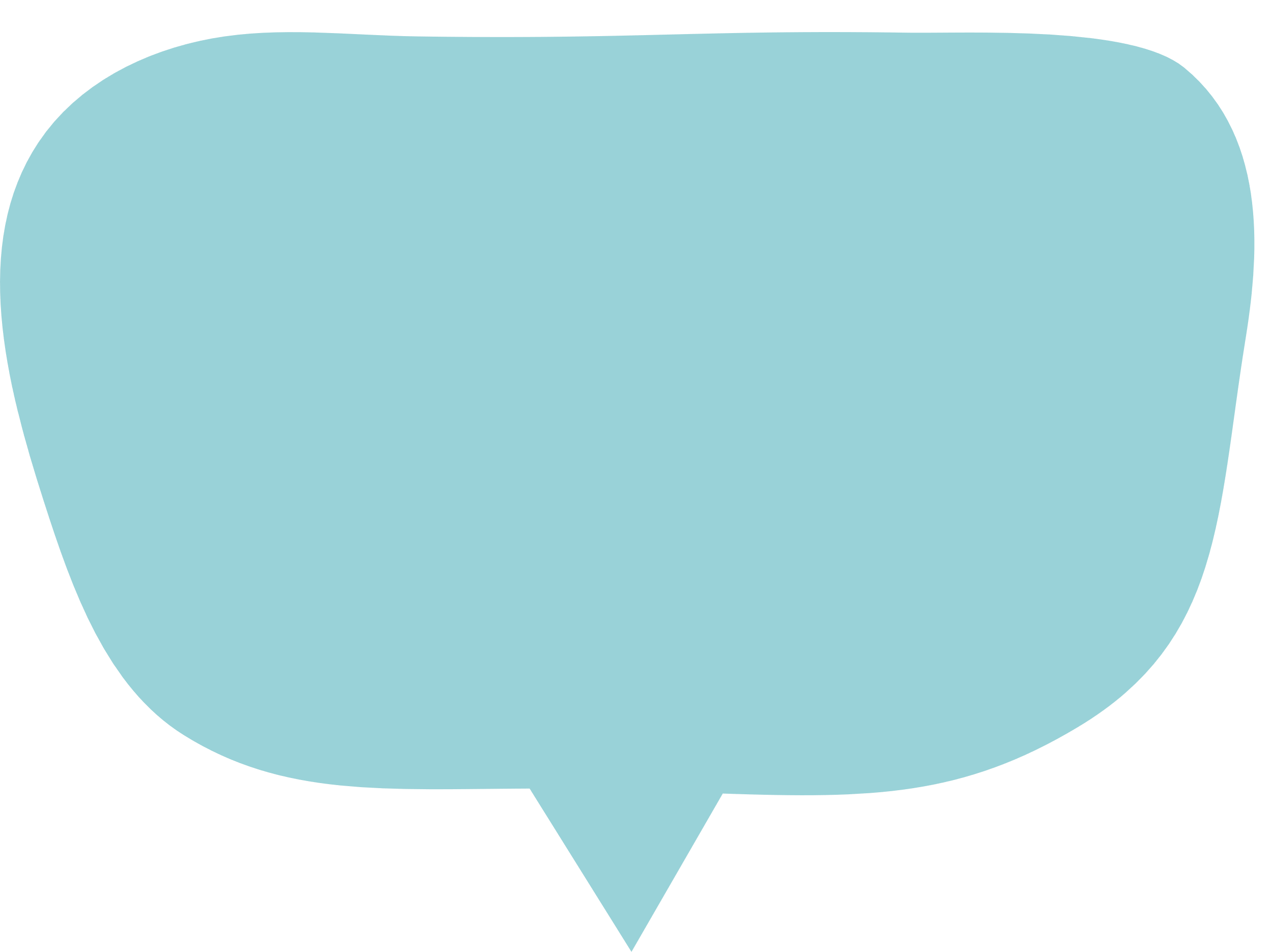 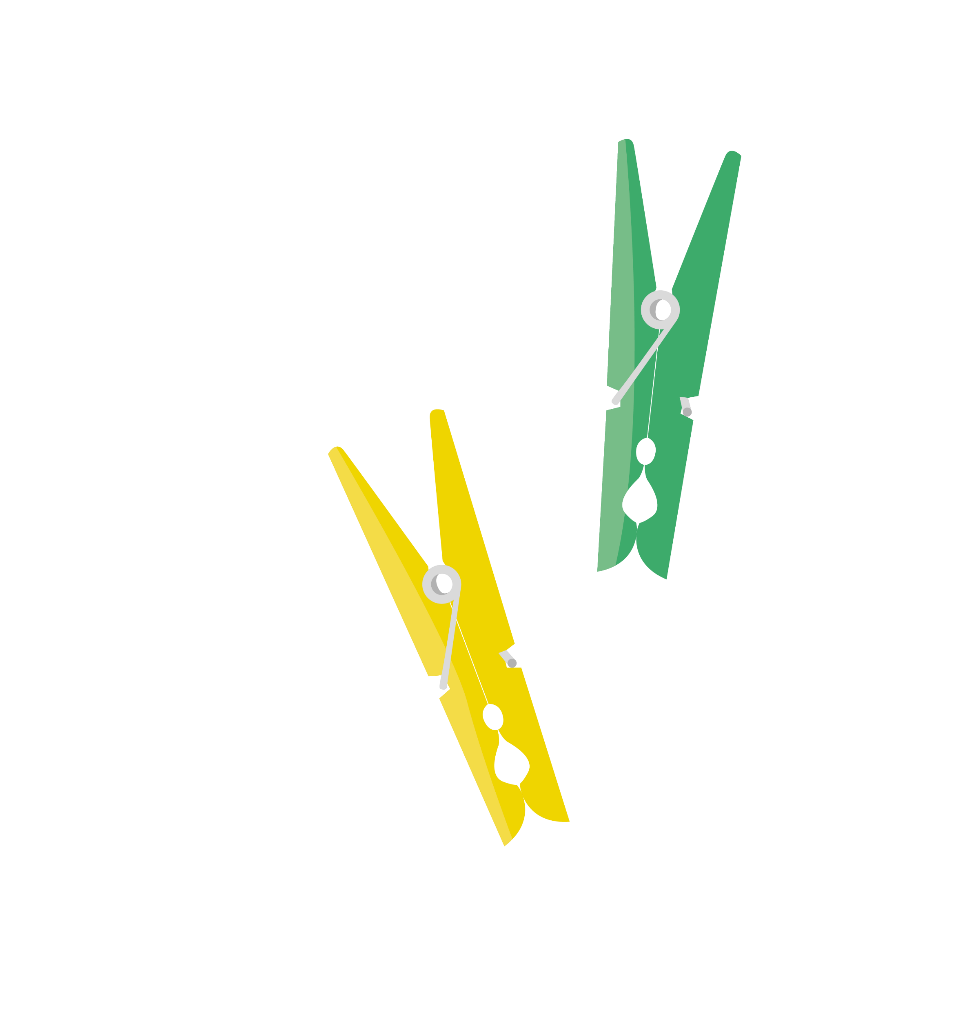 Can we help hang the washing out to dry?
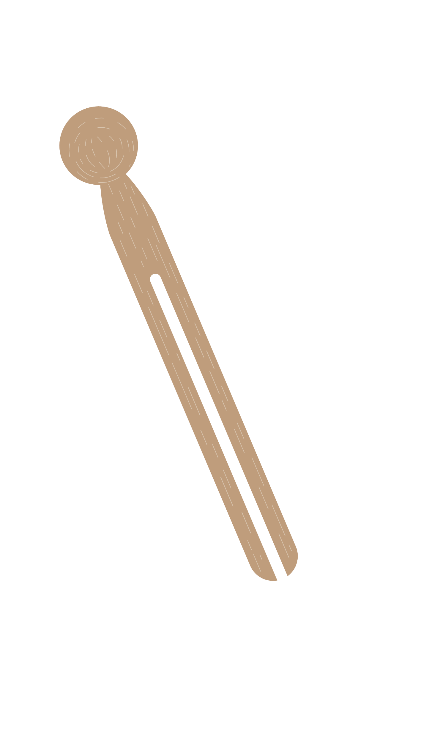 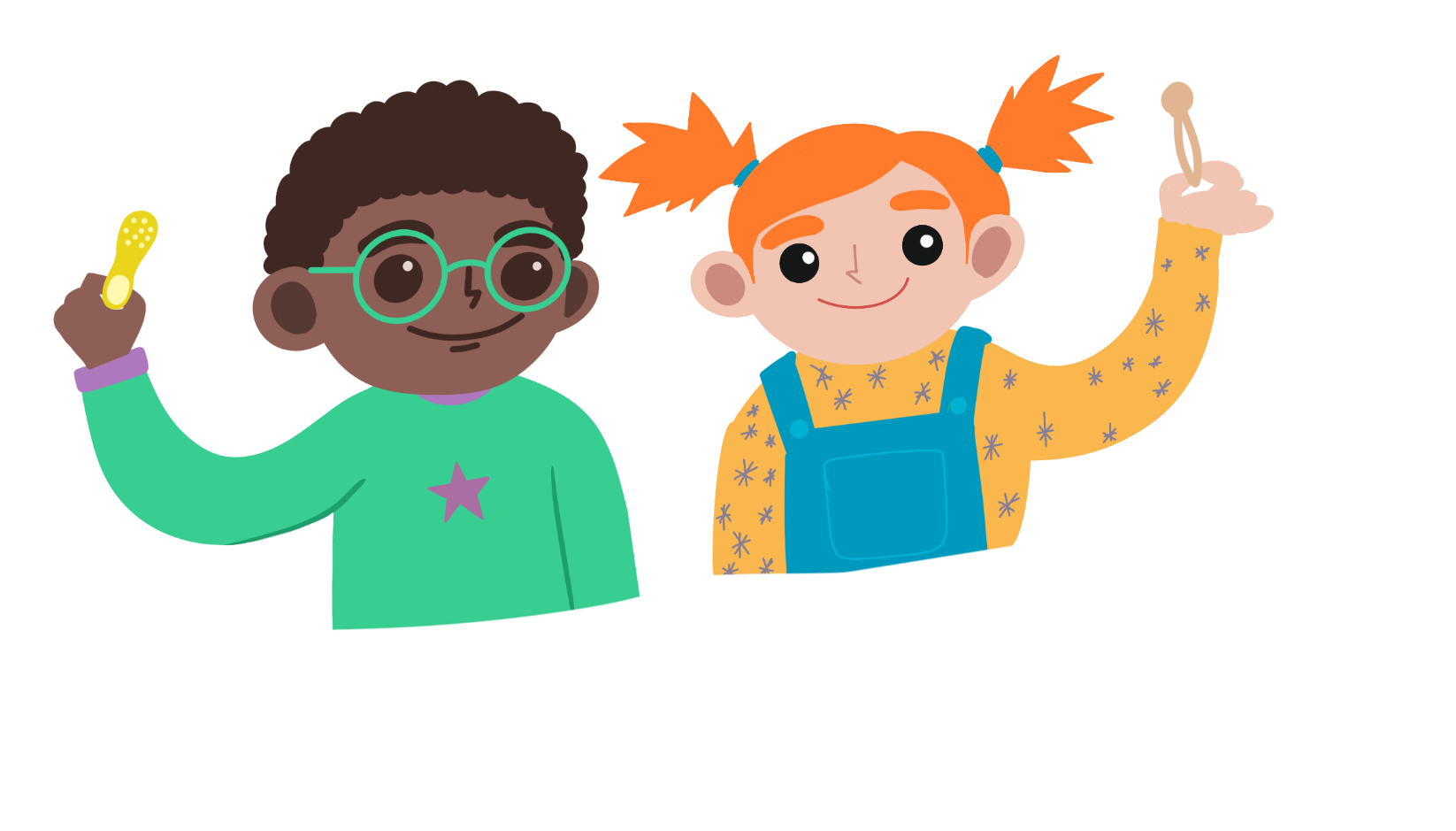 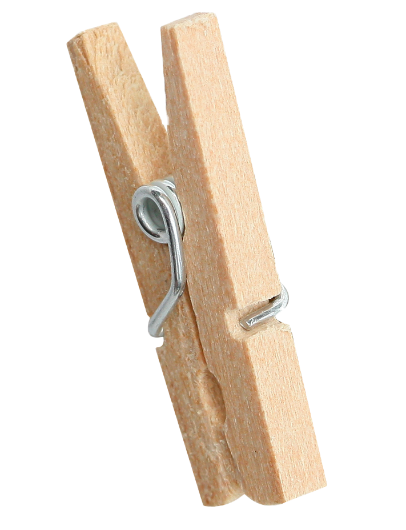 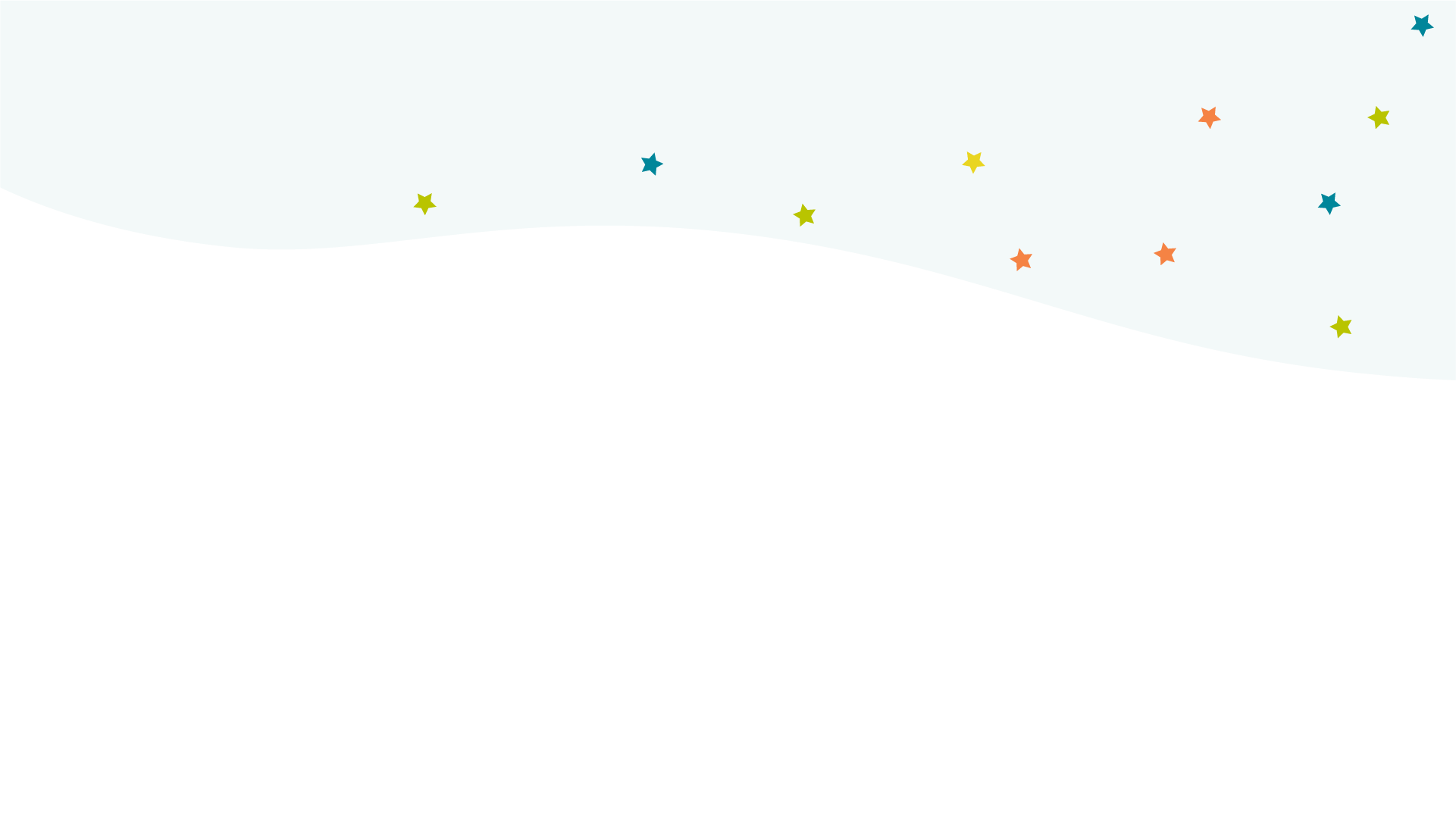 Some of the clothes fall off the washing line.
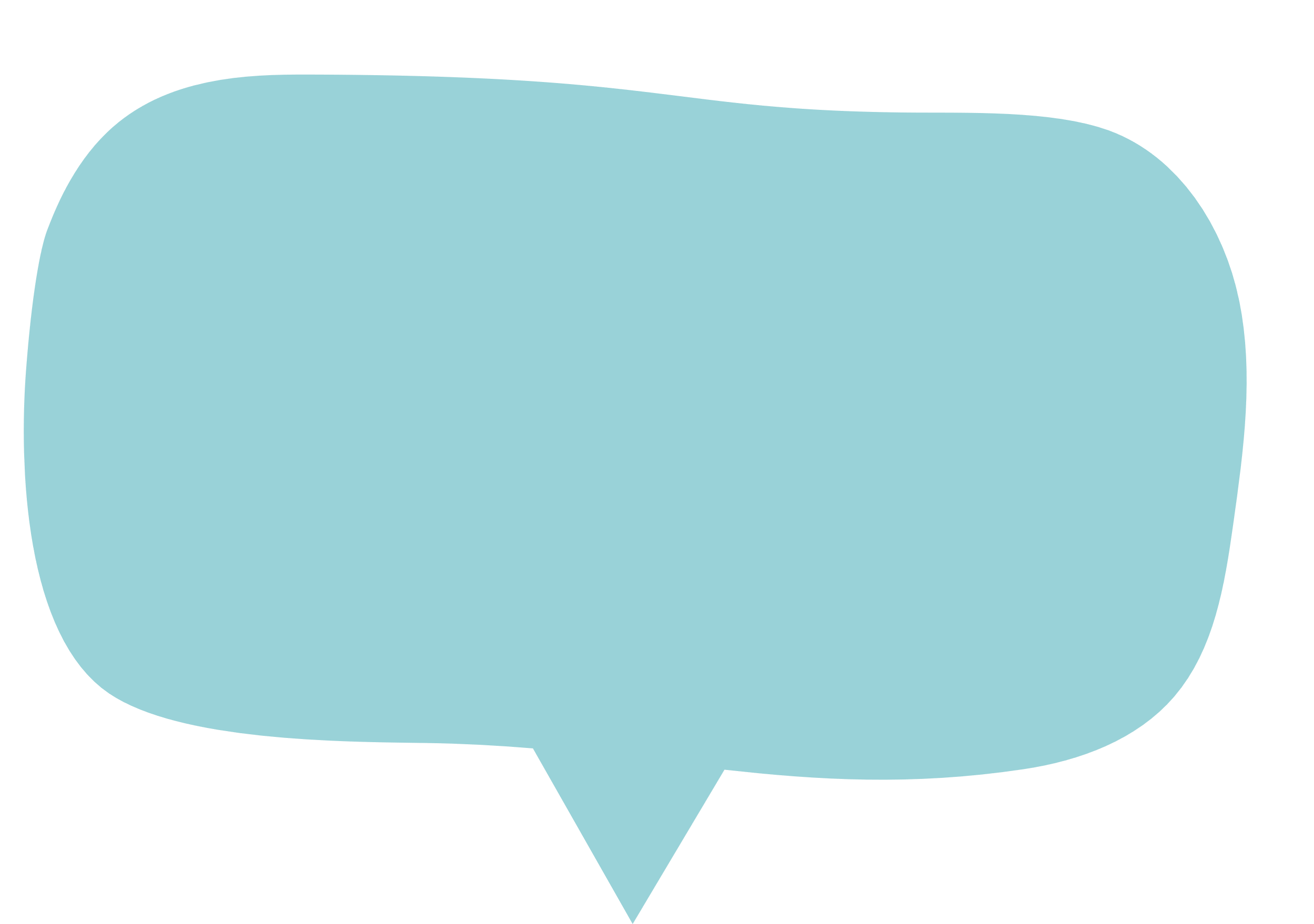 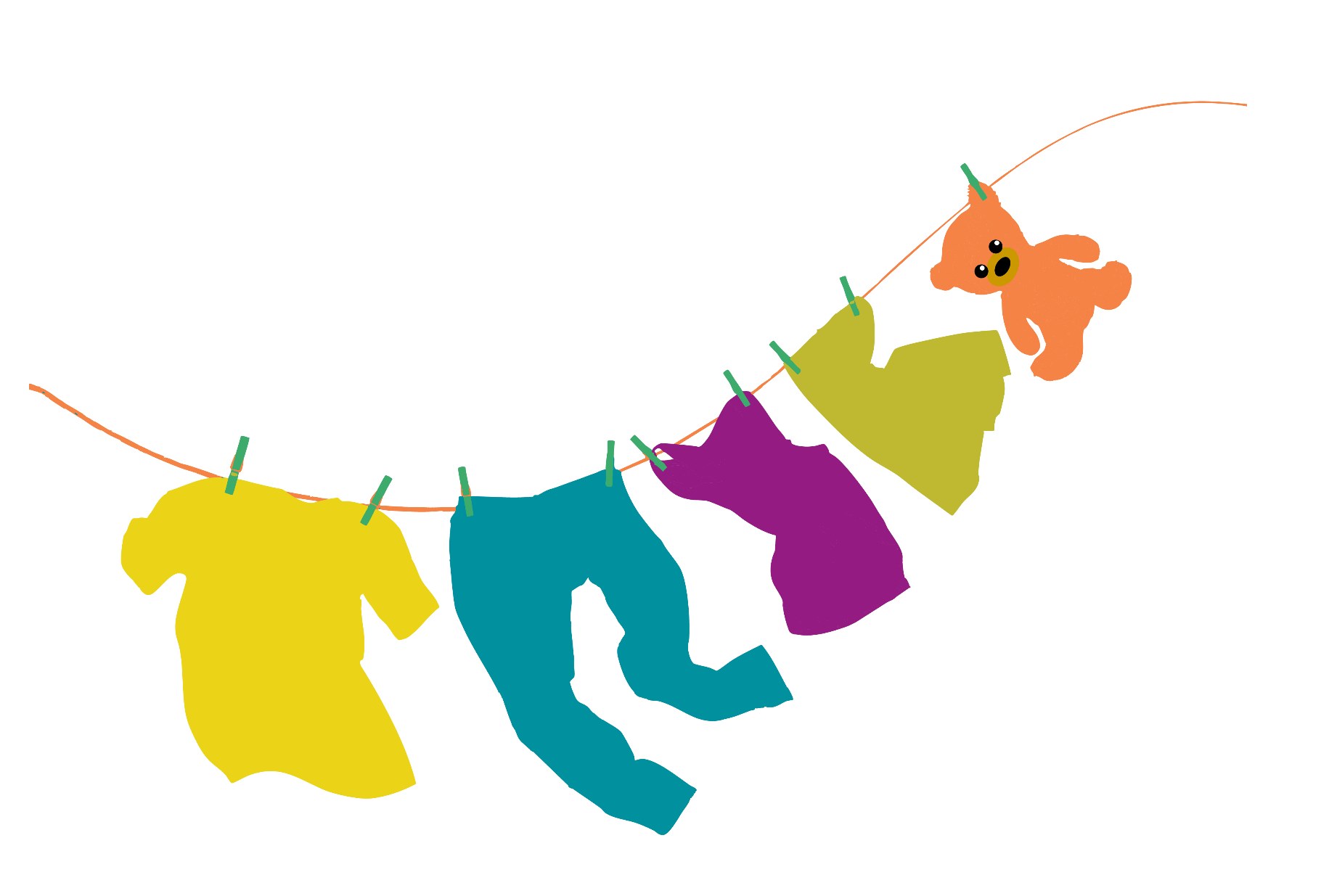 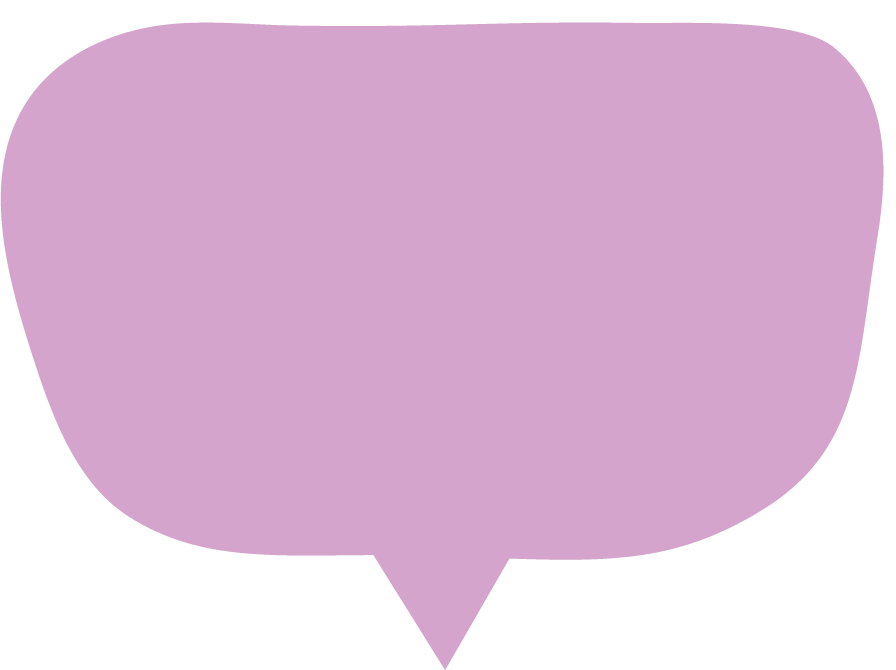 Oh no! I don't think the clothes pegs are grippy enough!
We could test some different pegs to see if they would be better!
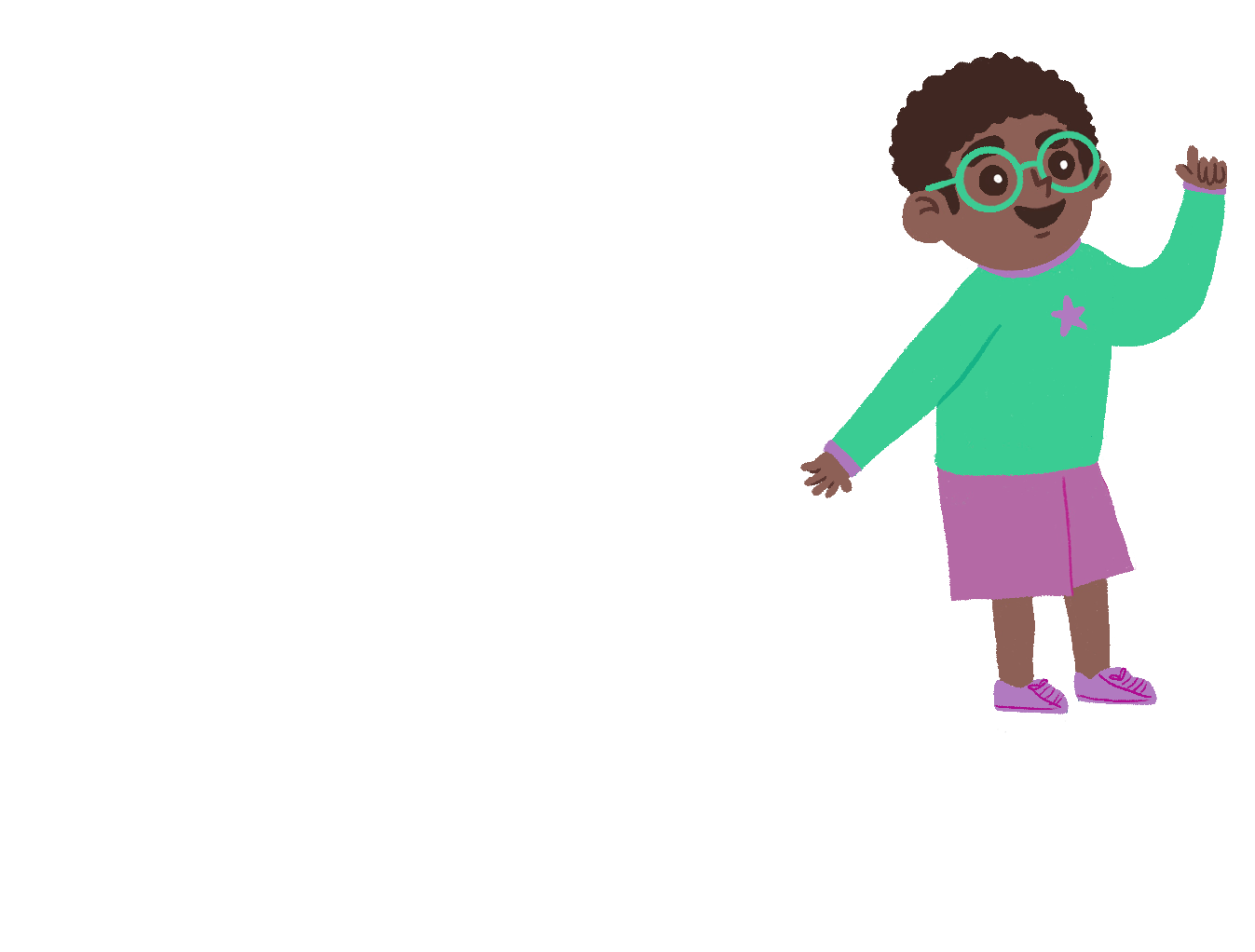 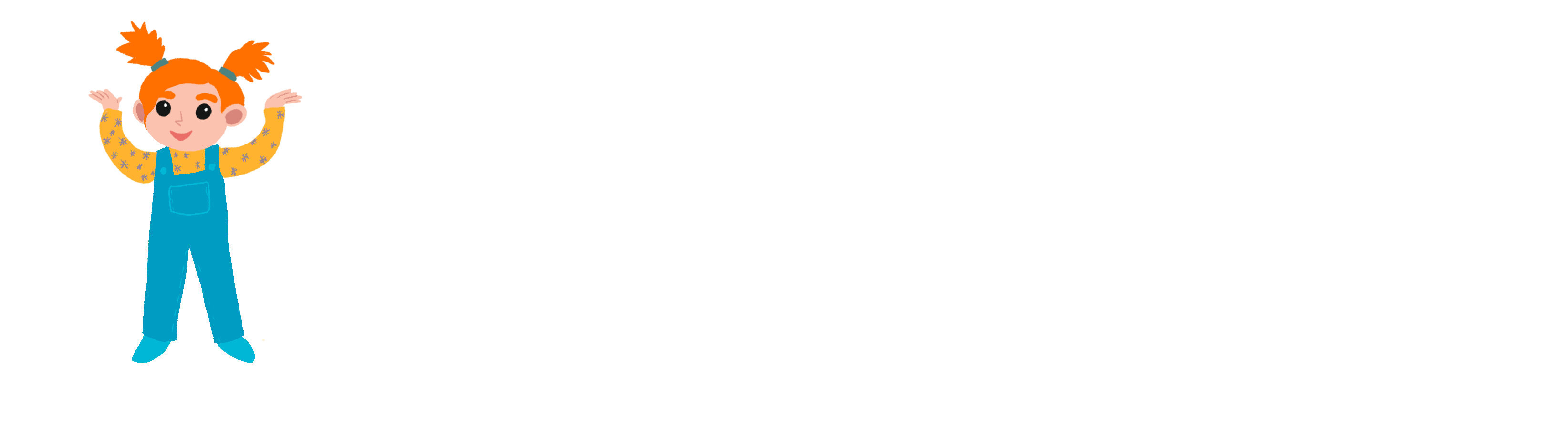 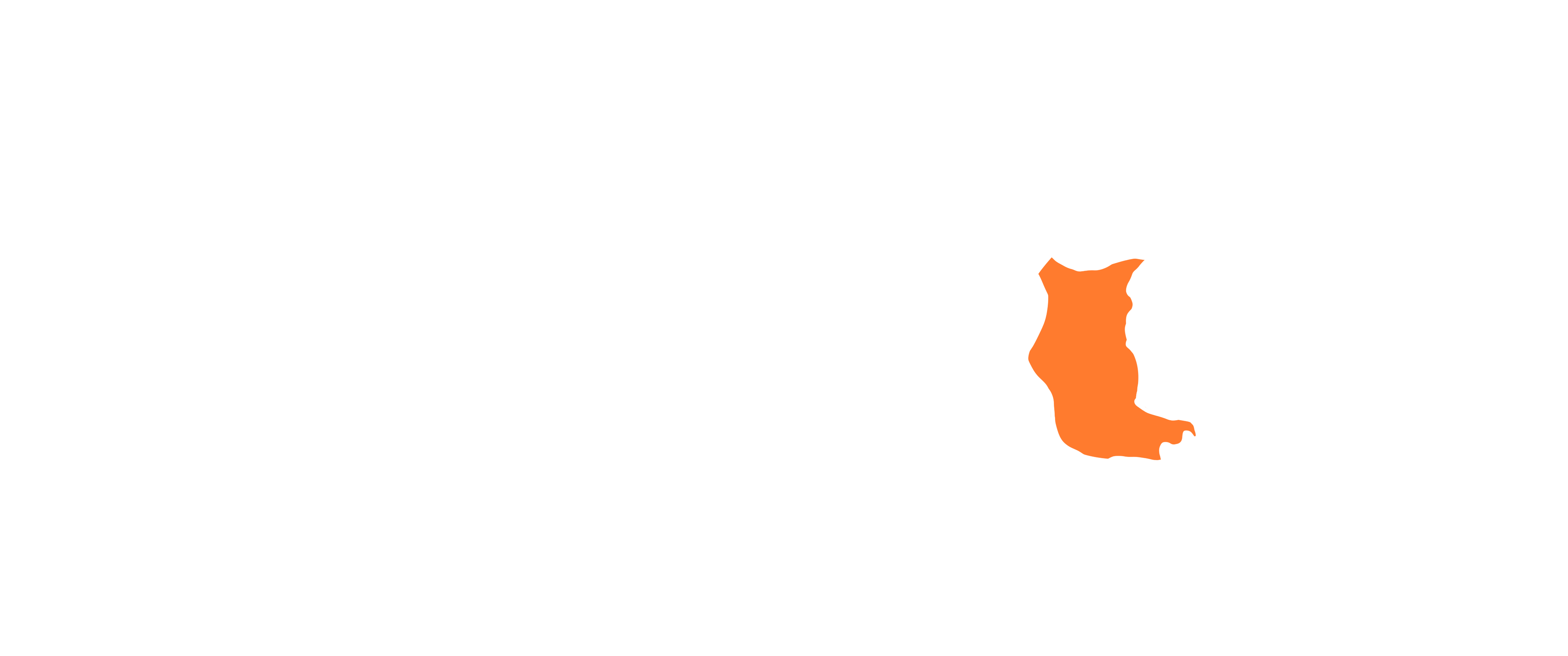 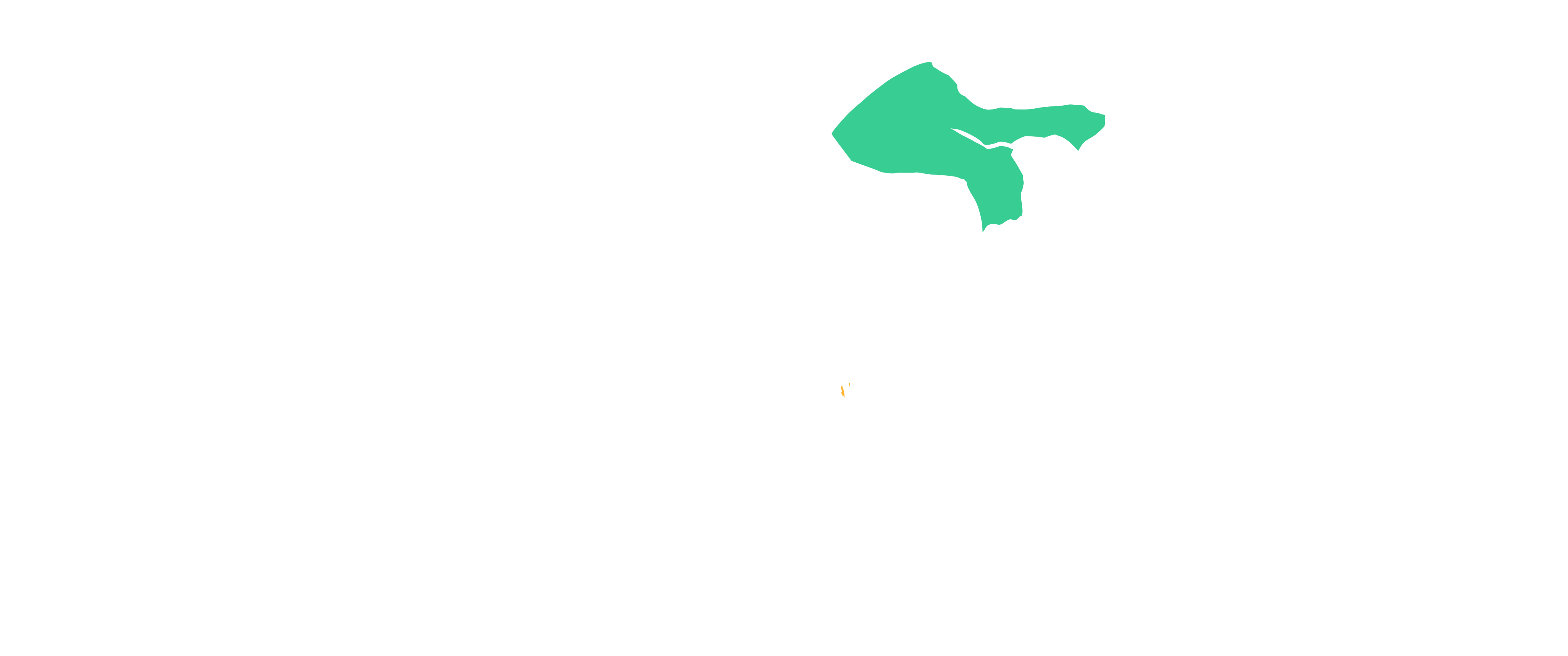 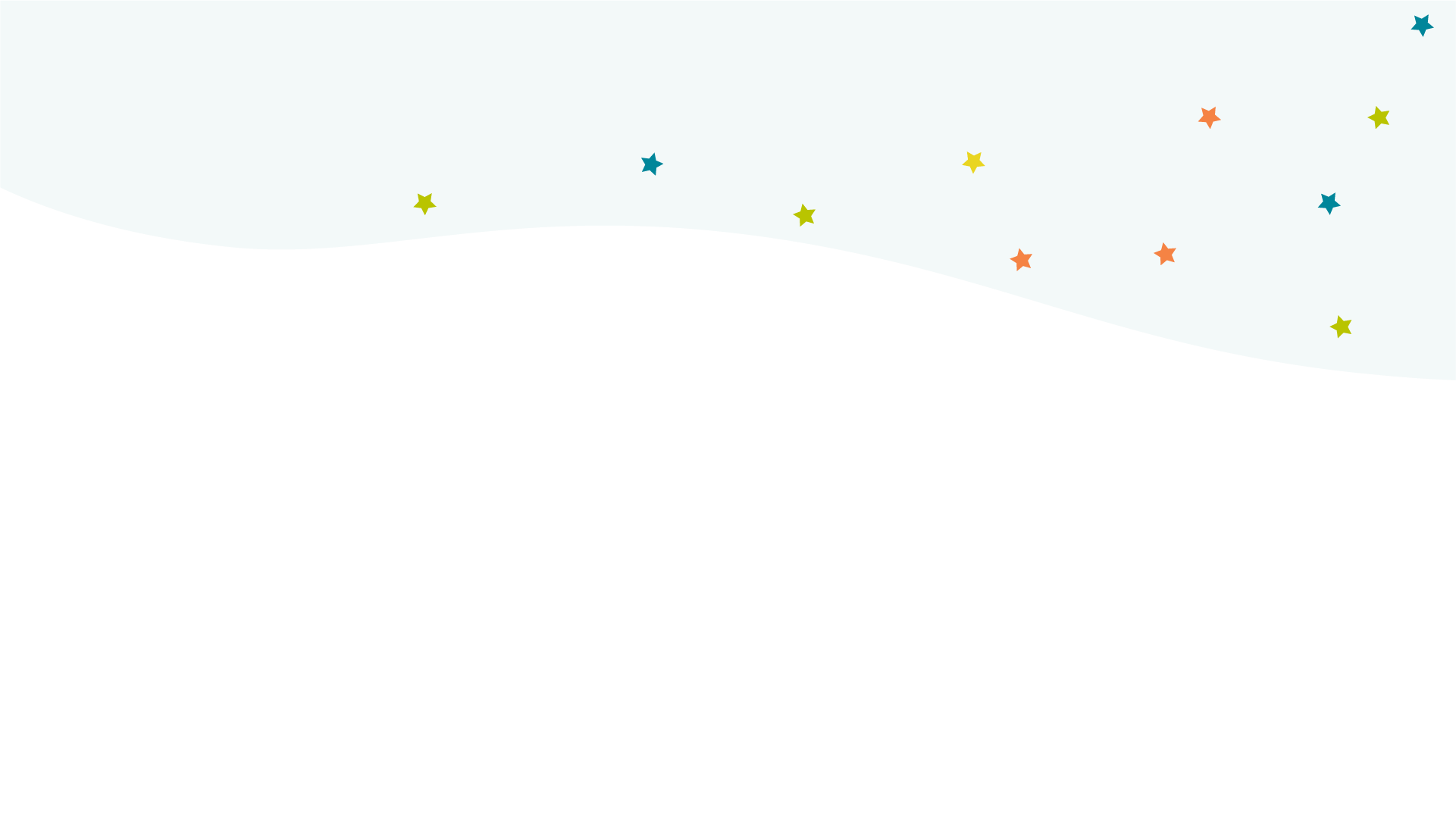 Which pegs do you think have the best grip?
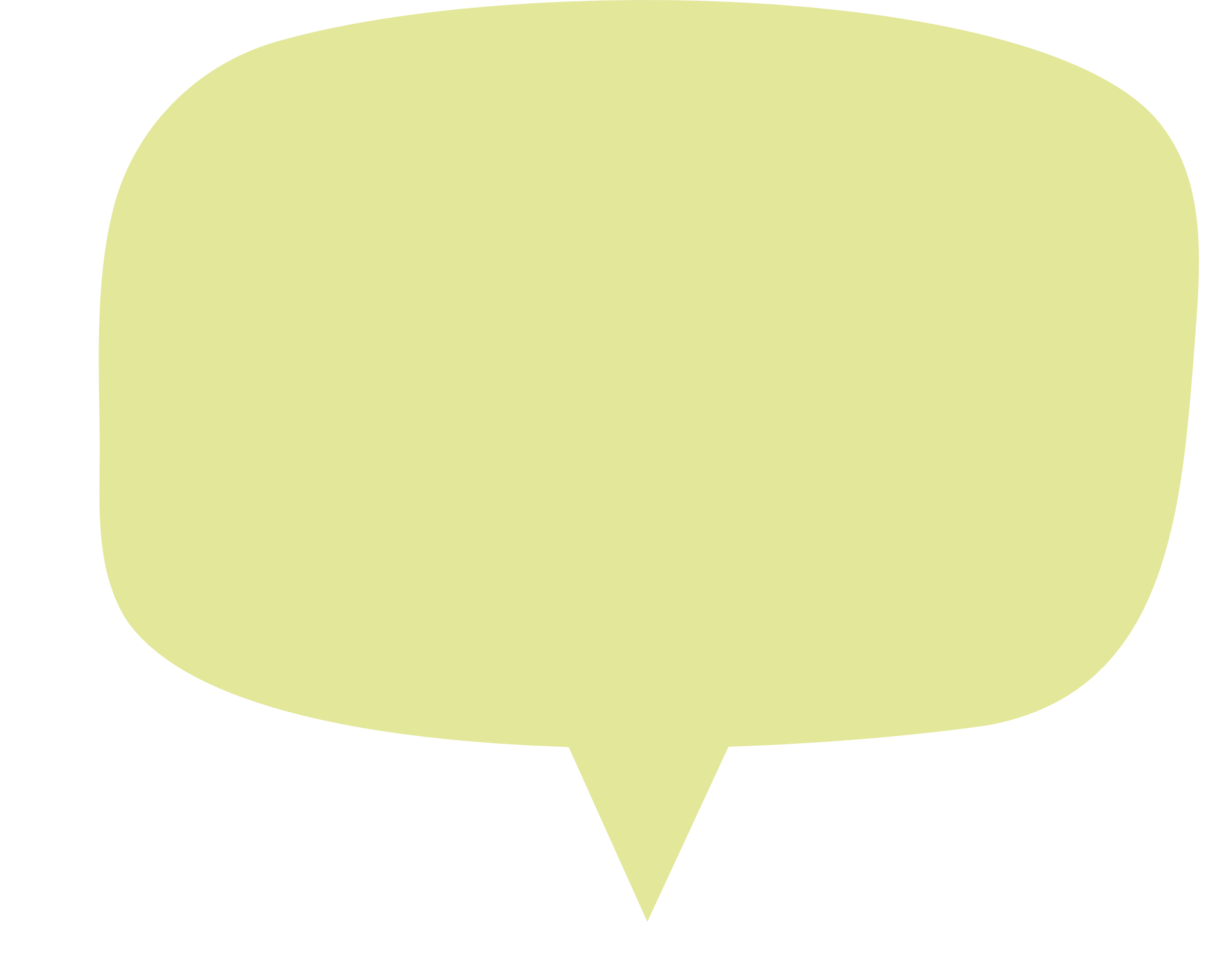 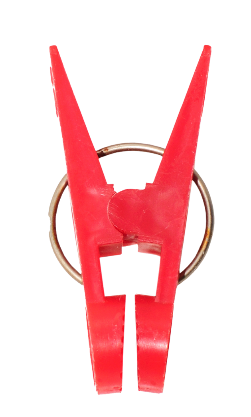 I think a peg with a spring will have the most grip
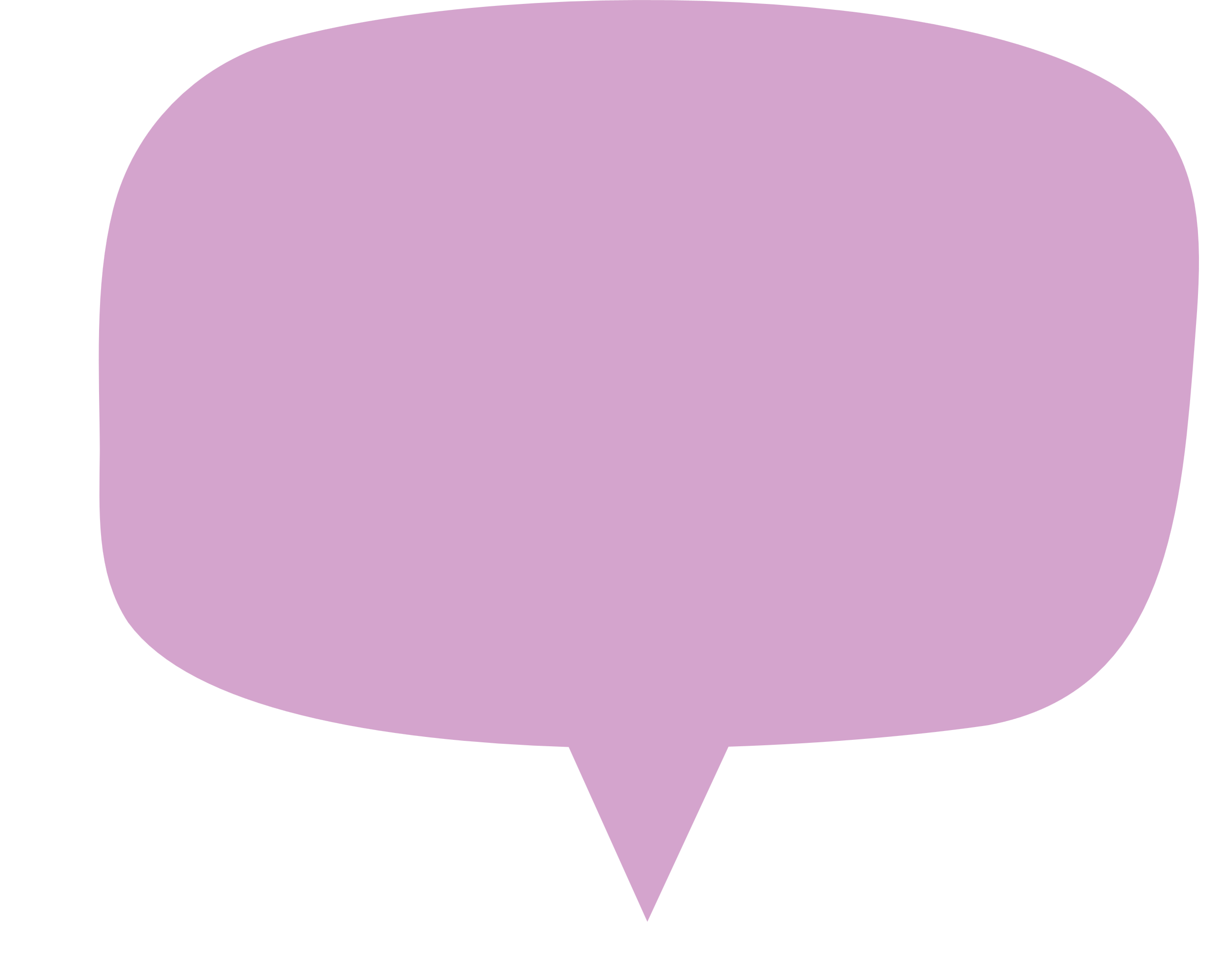 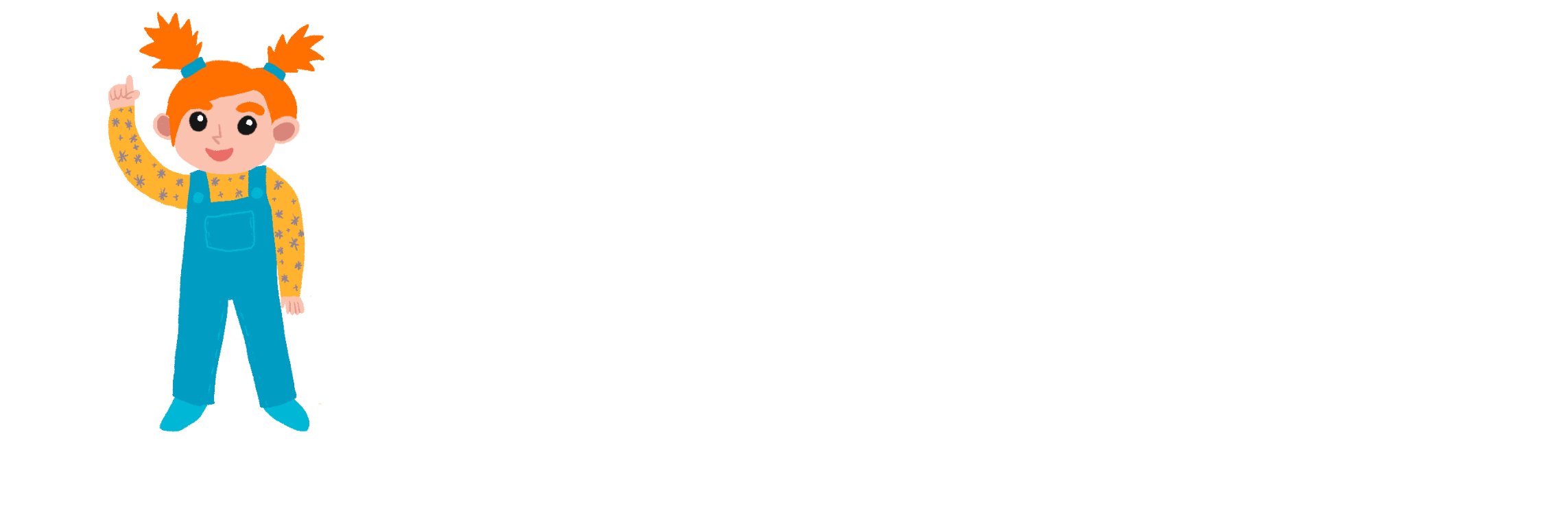 I think plastic pegs will have a tight grip.
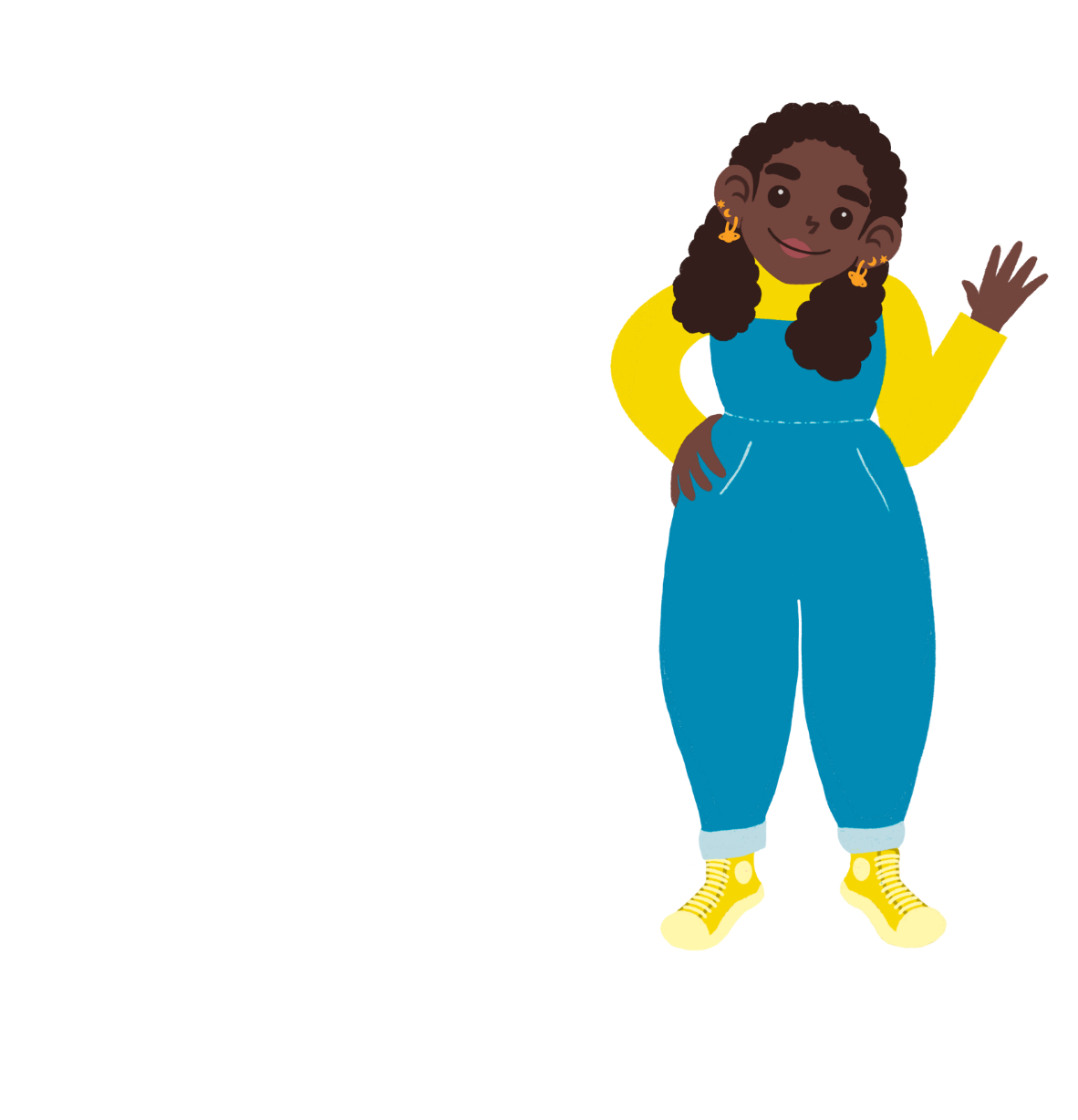 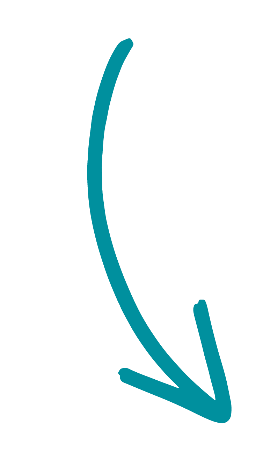 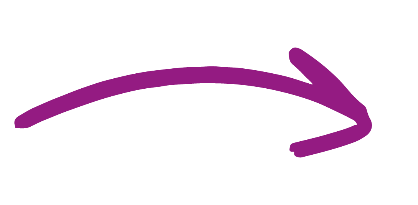 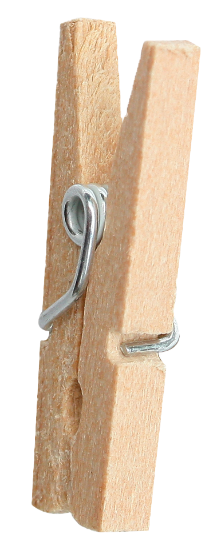 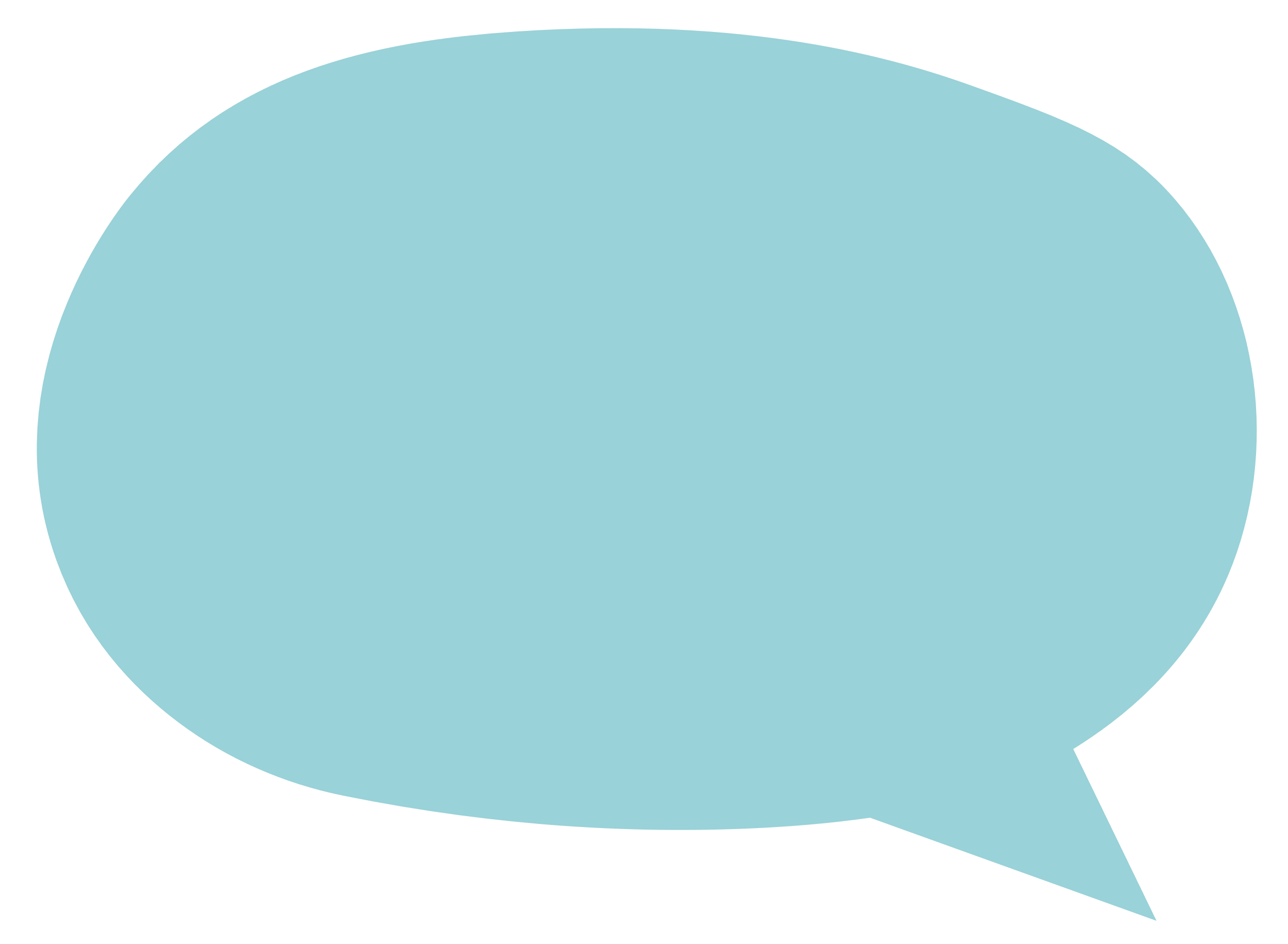 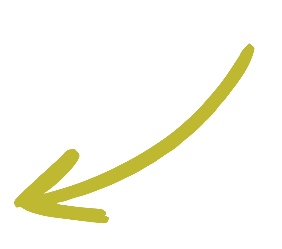 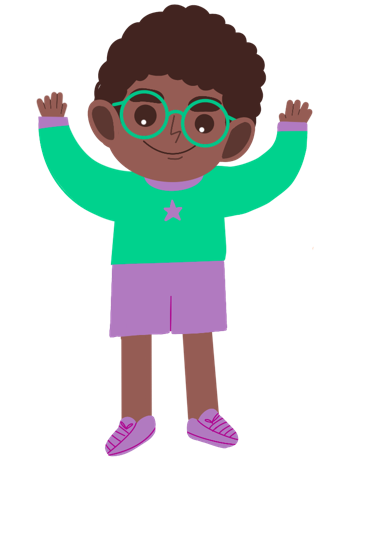 I think wooden pegs will have the best grip as wood is stronger.
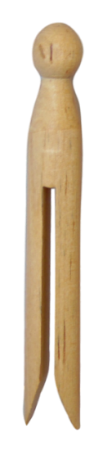 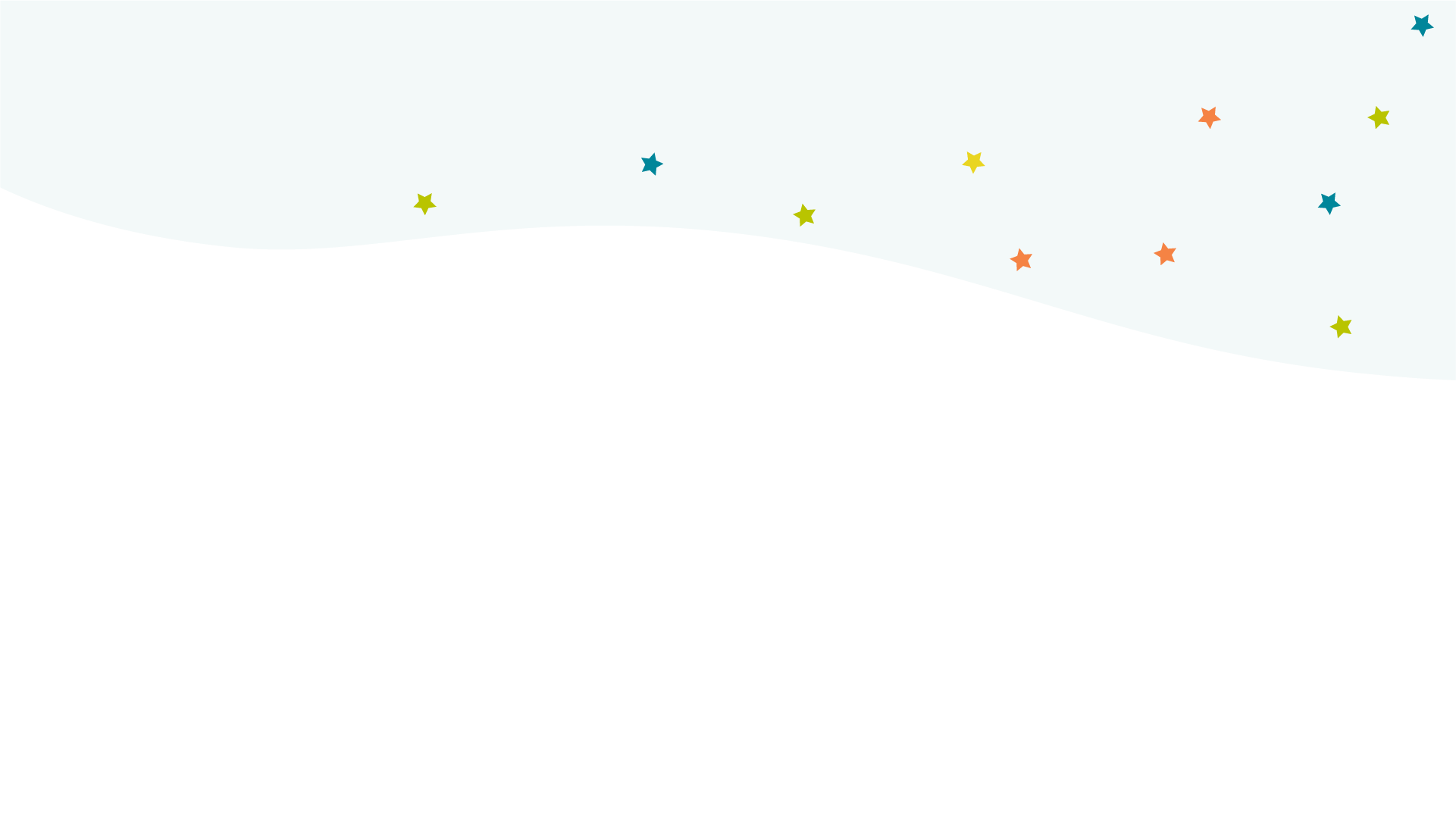 Which peg do you think will work best?
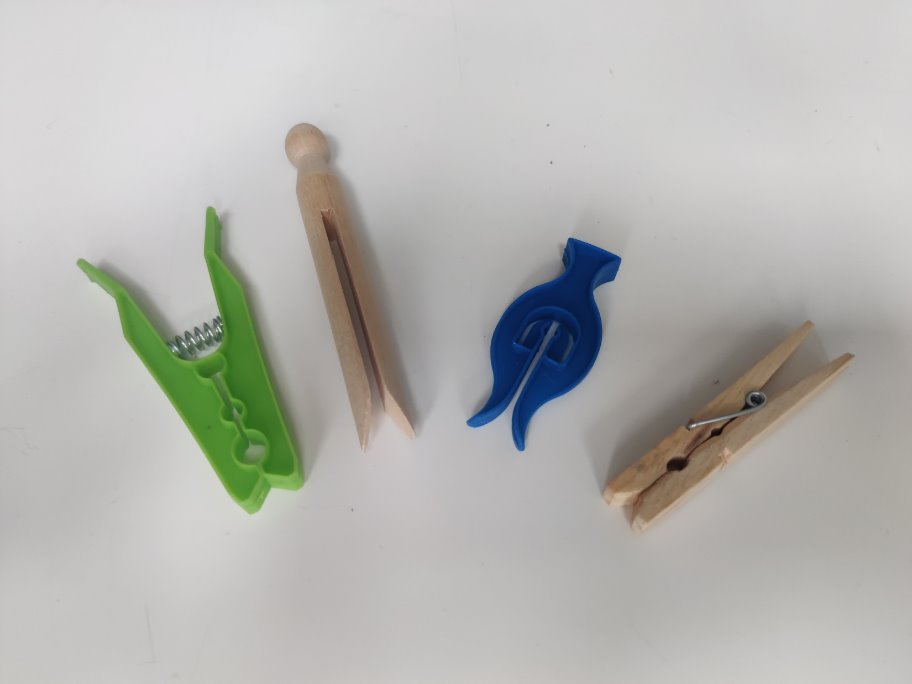 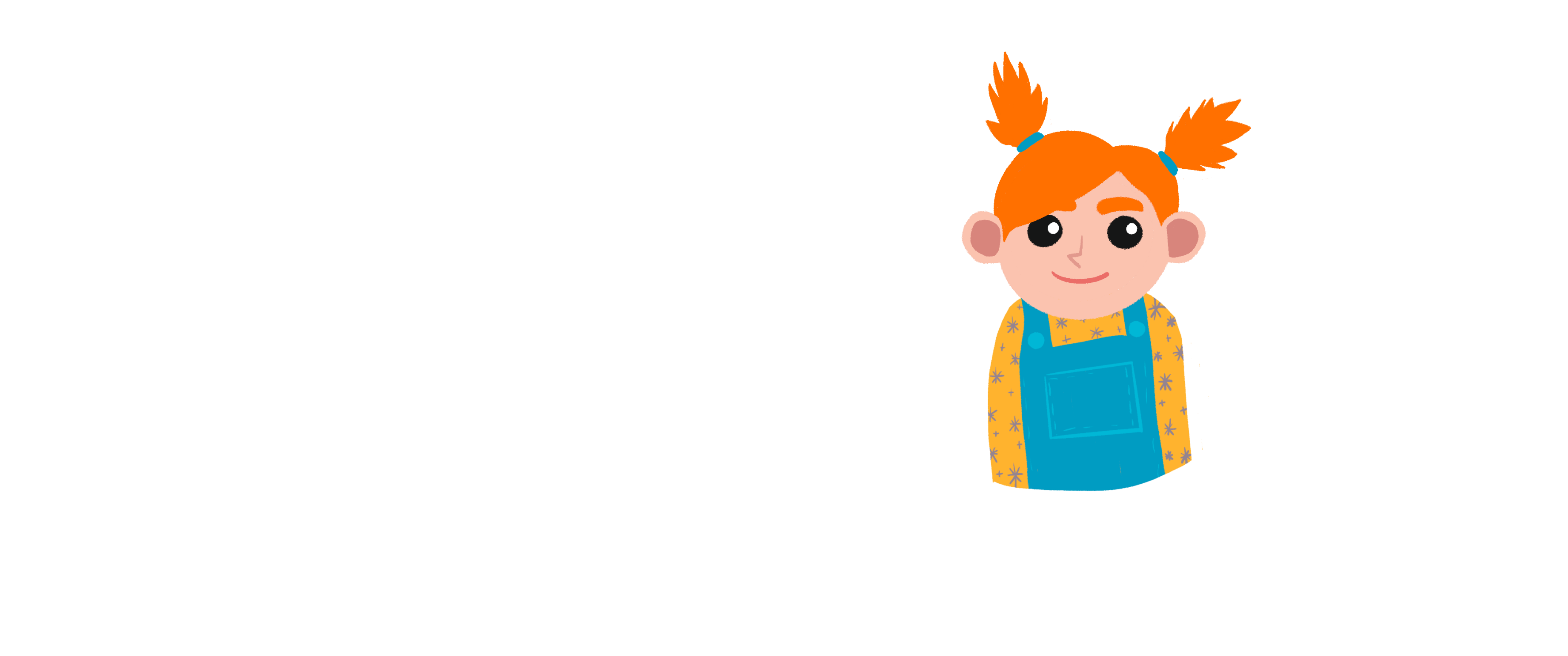 How can you find out?
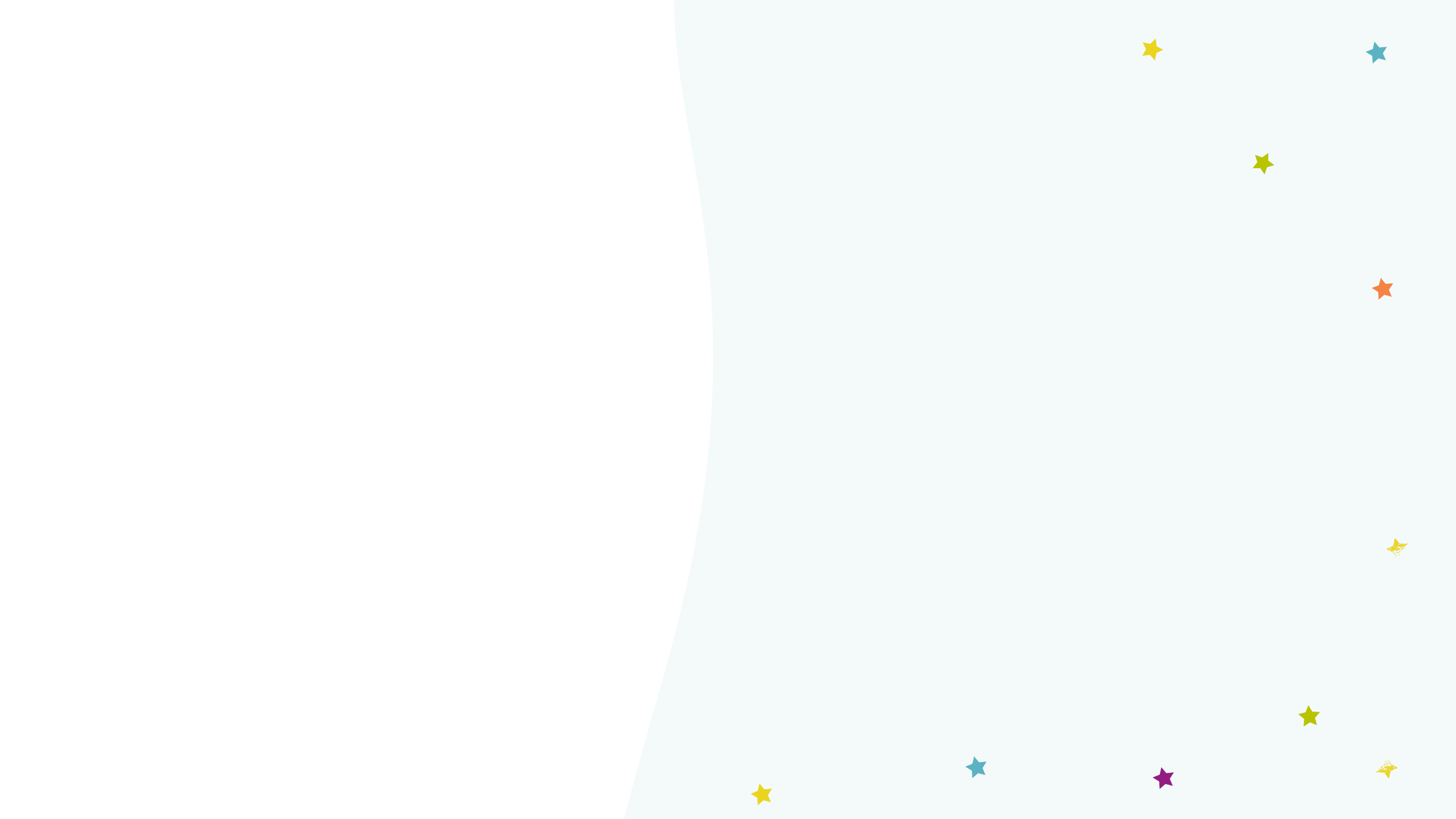 Testing
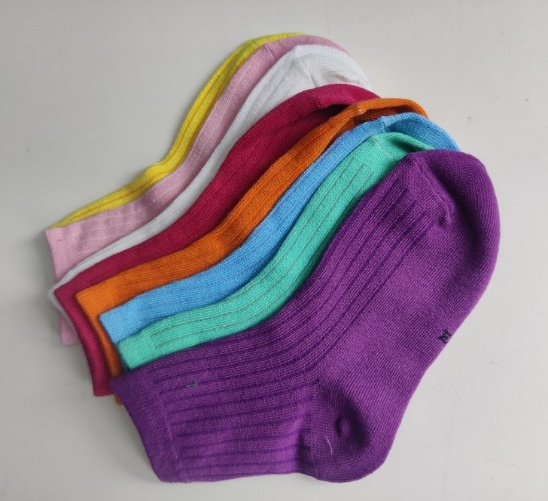 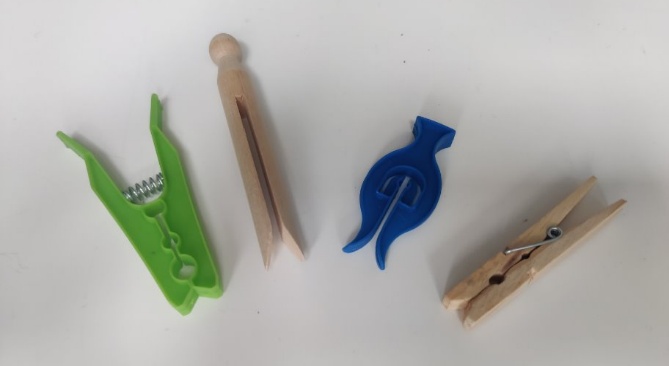 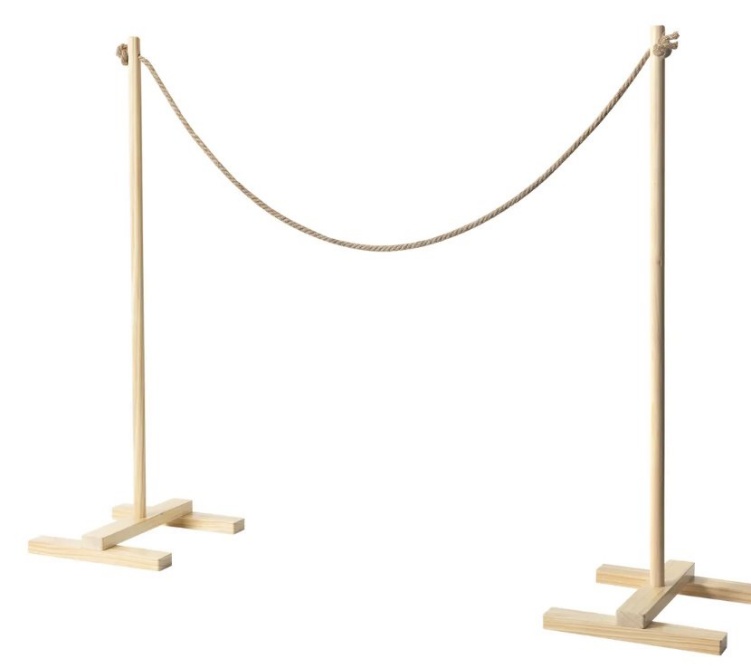 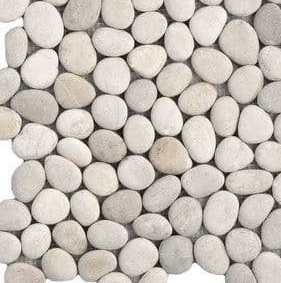 pegs
socks
pebbles, marbles or sand
washing line
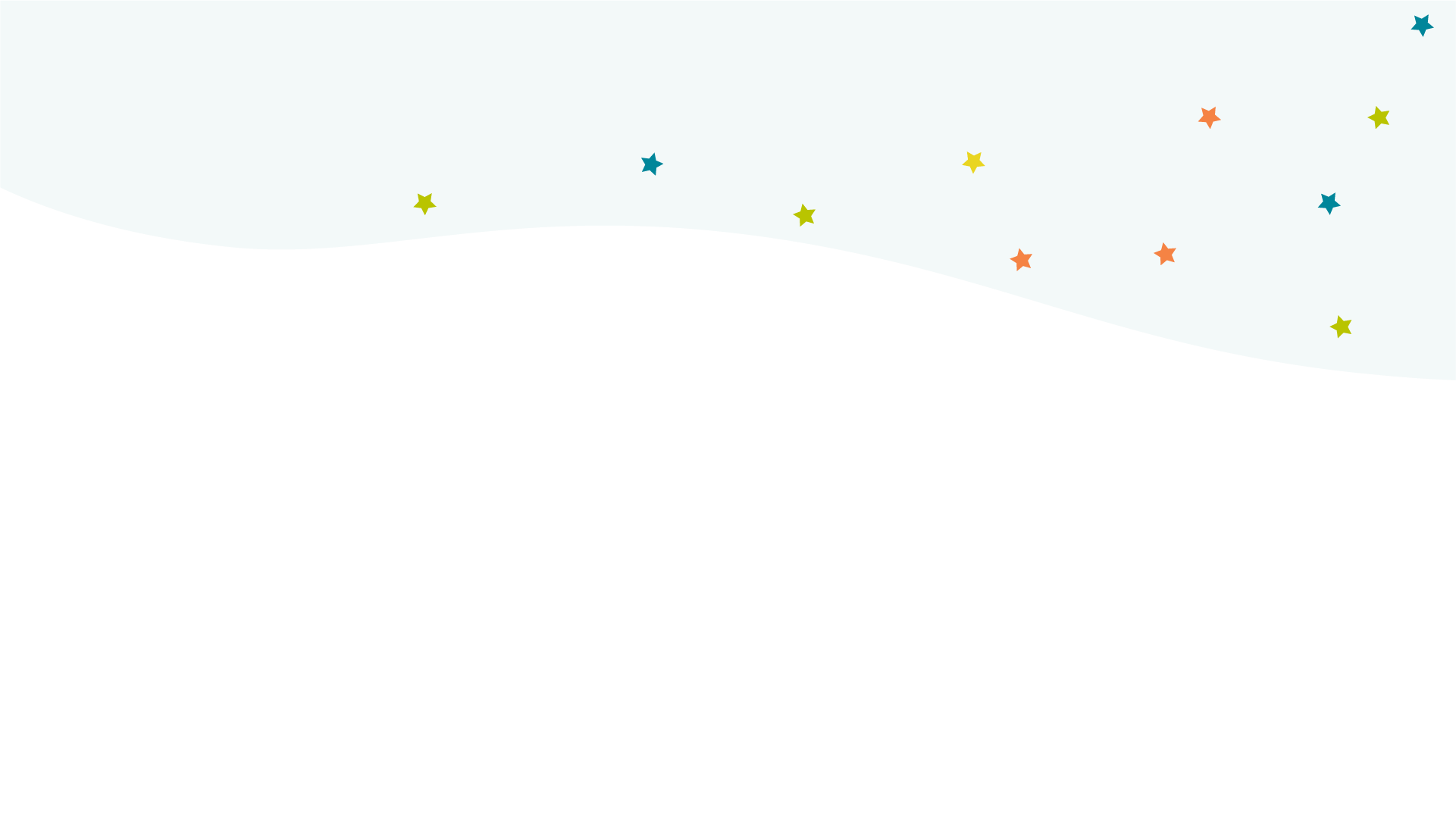 Recording your results
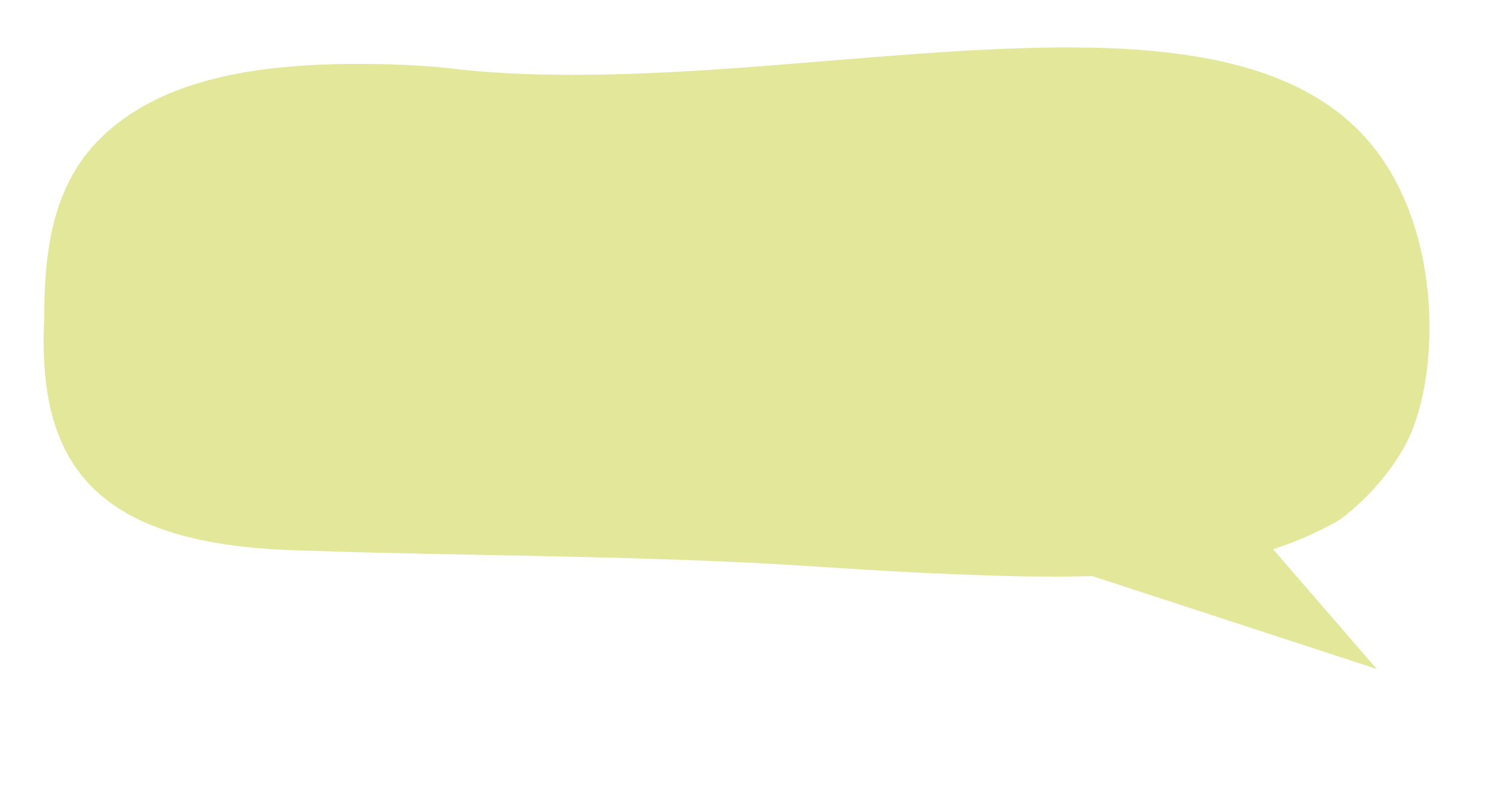 You could take photos or draw pictures of your results!
Which peg should I use?
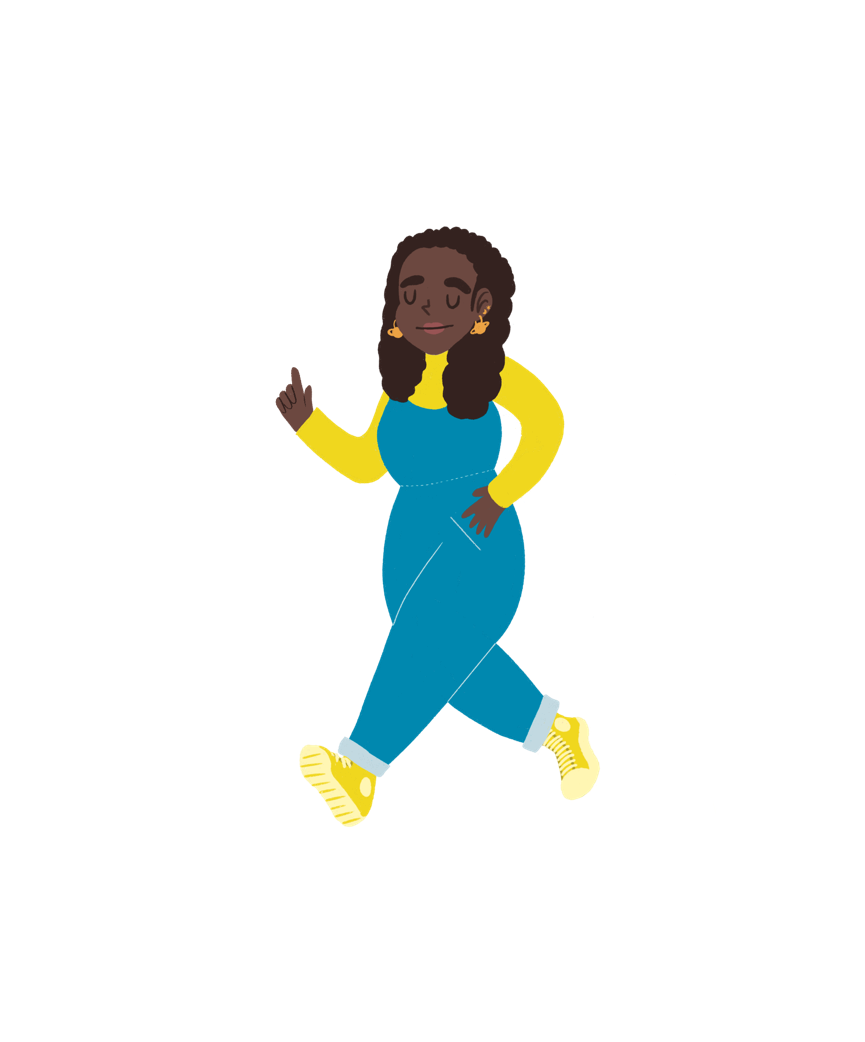 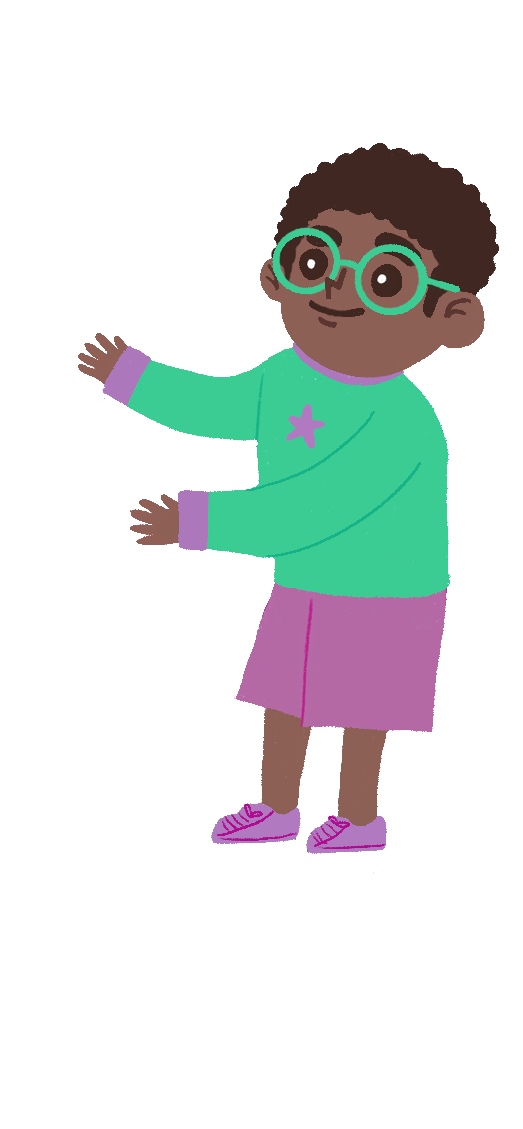 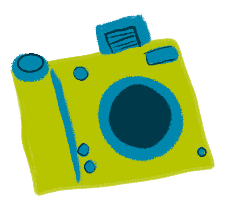 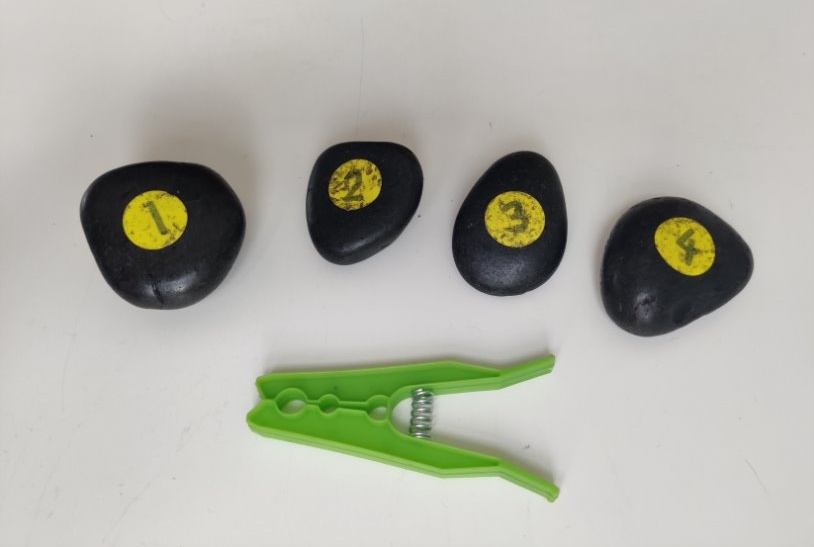 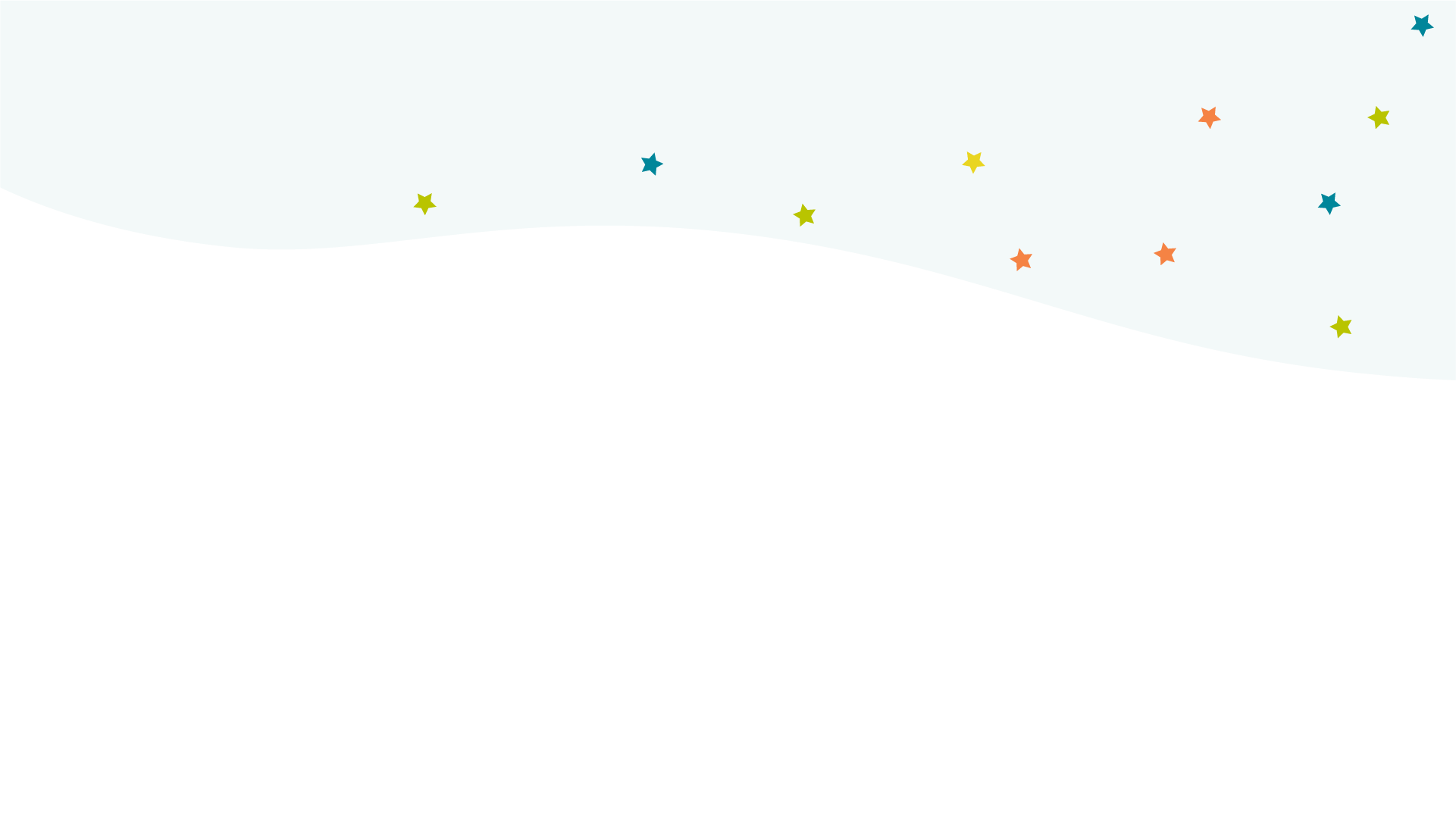 Take it further...
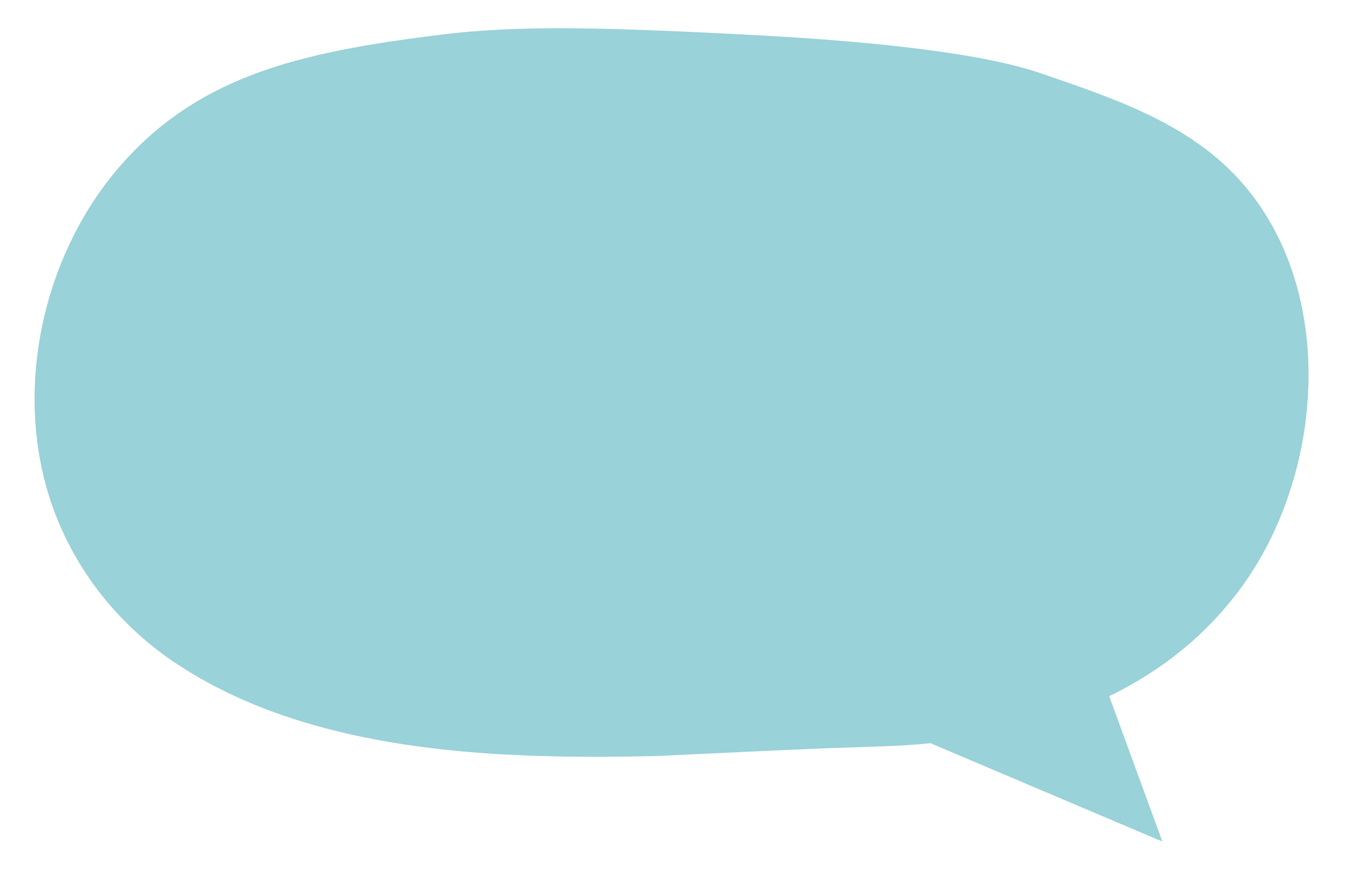 I wonder if some clothes dry faster than others?
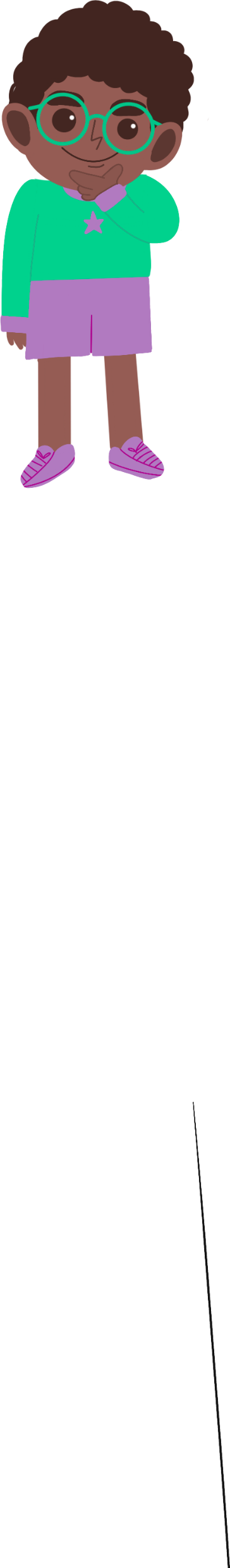 Do clothes dry better on a windy day or a still day? How could we find out?
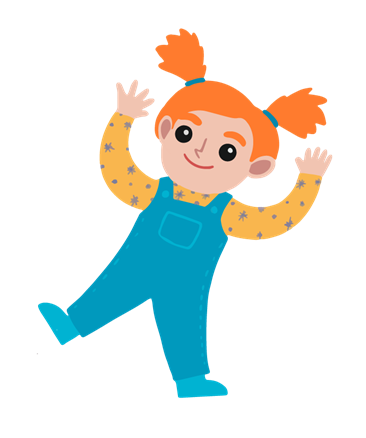 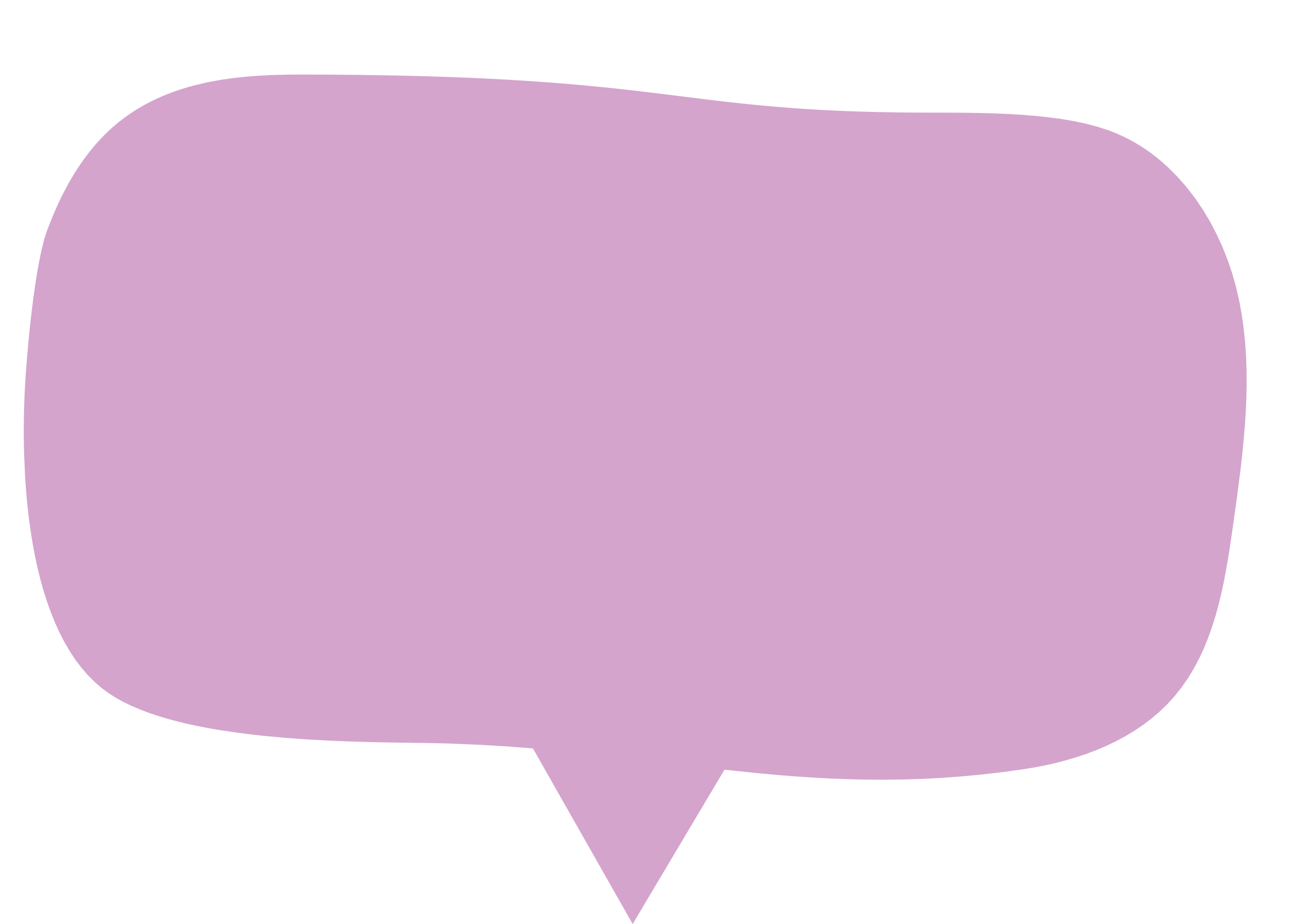 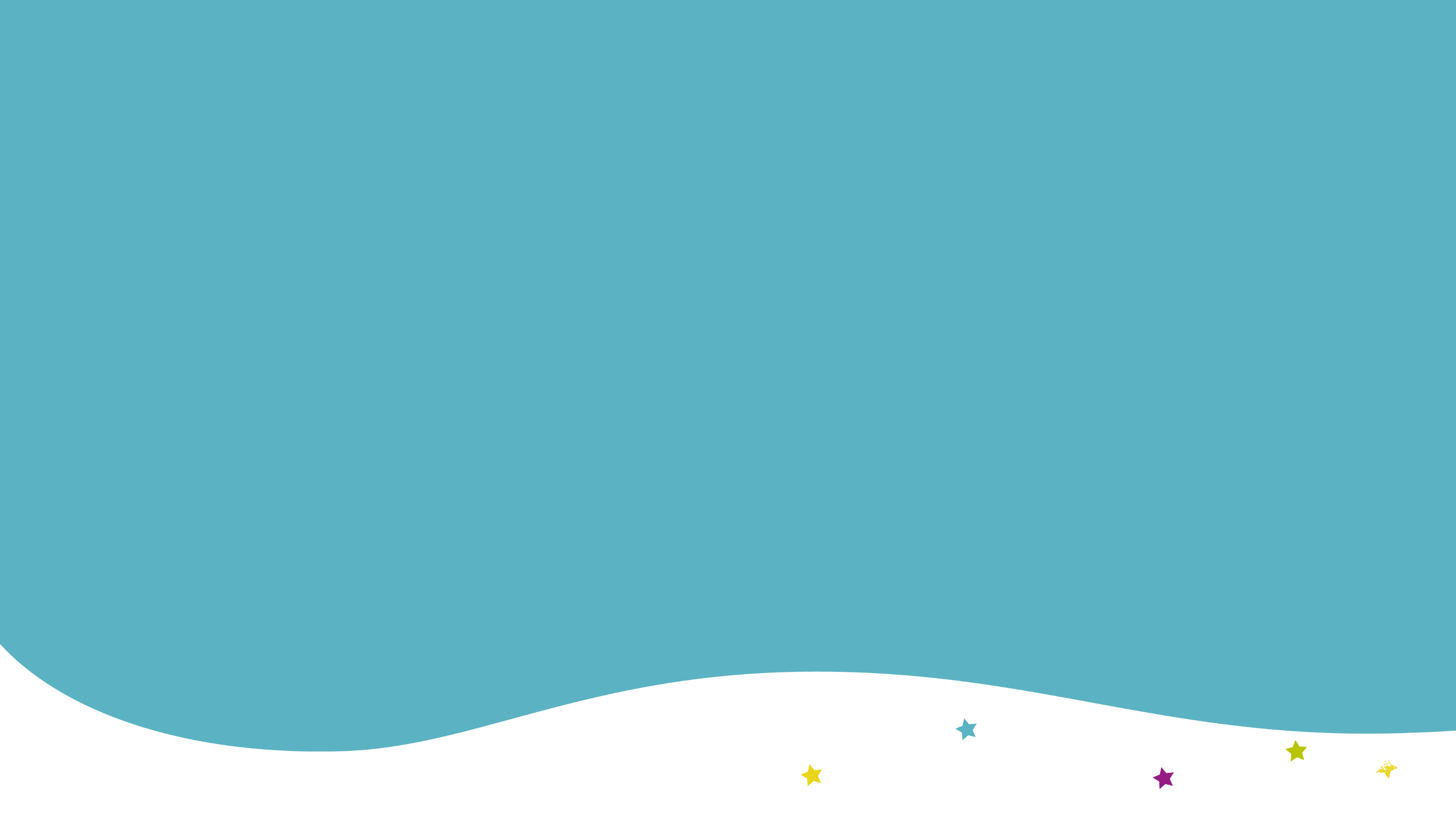 Well done!
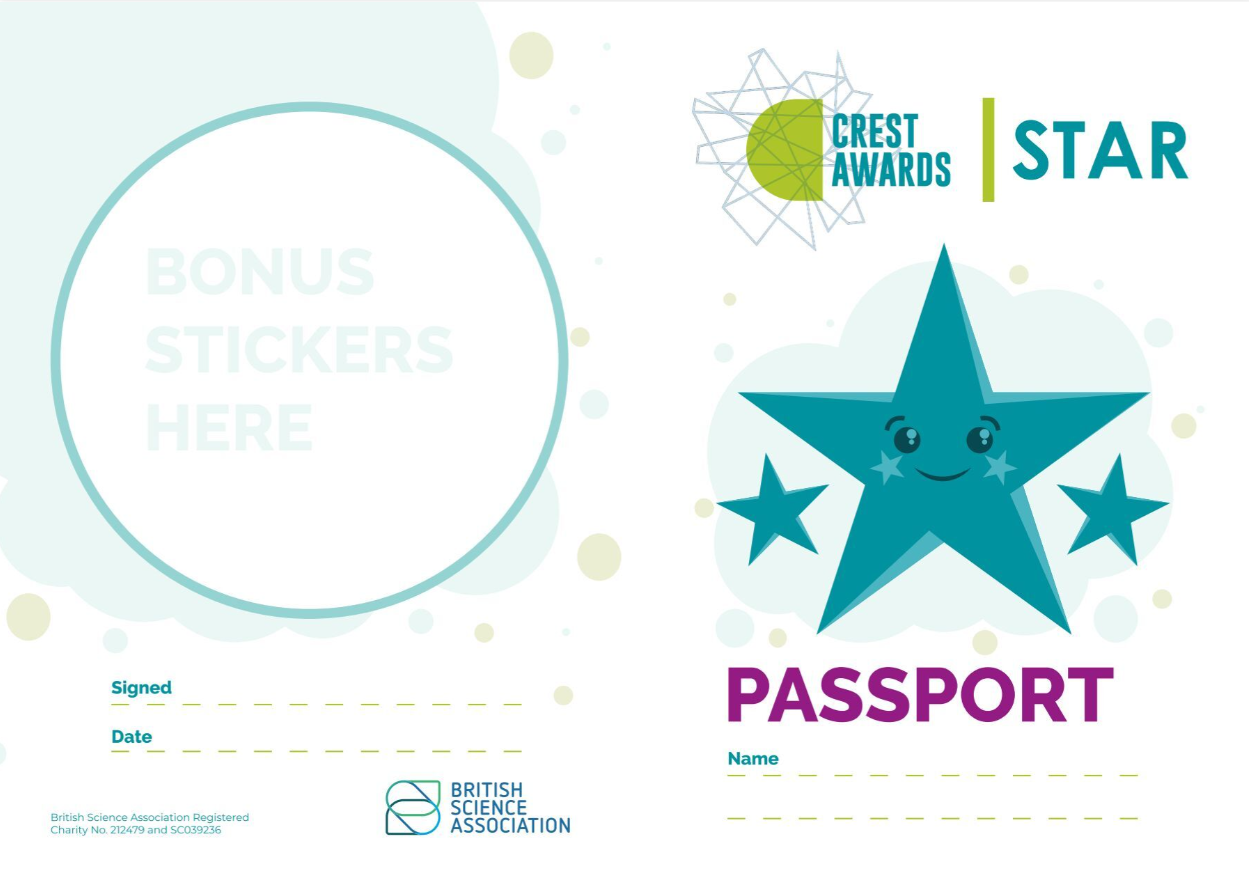 You can add a stamp or sticker to your CREST Passport!
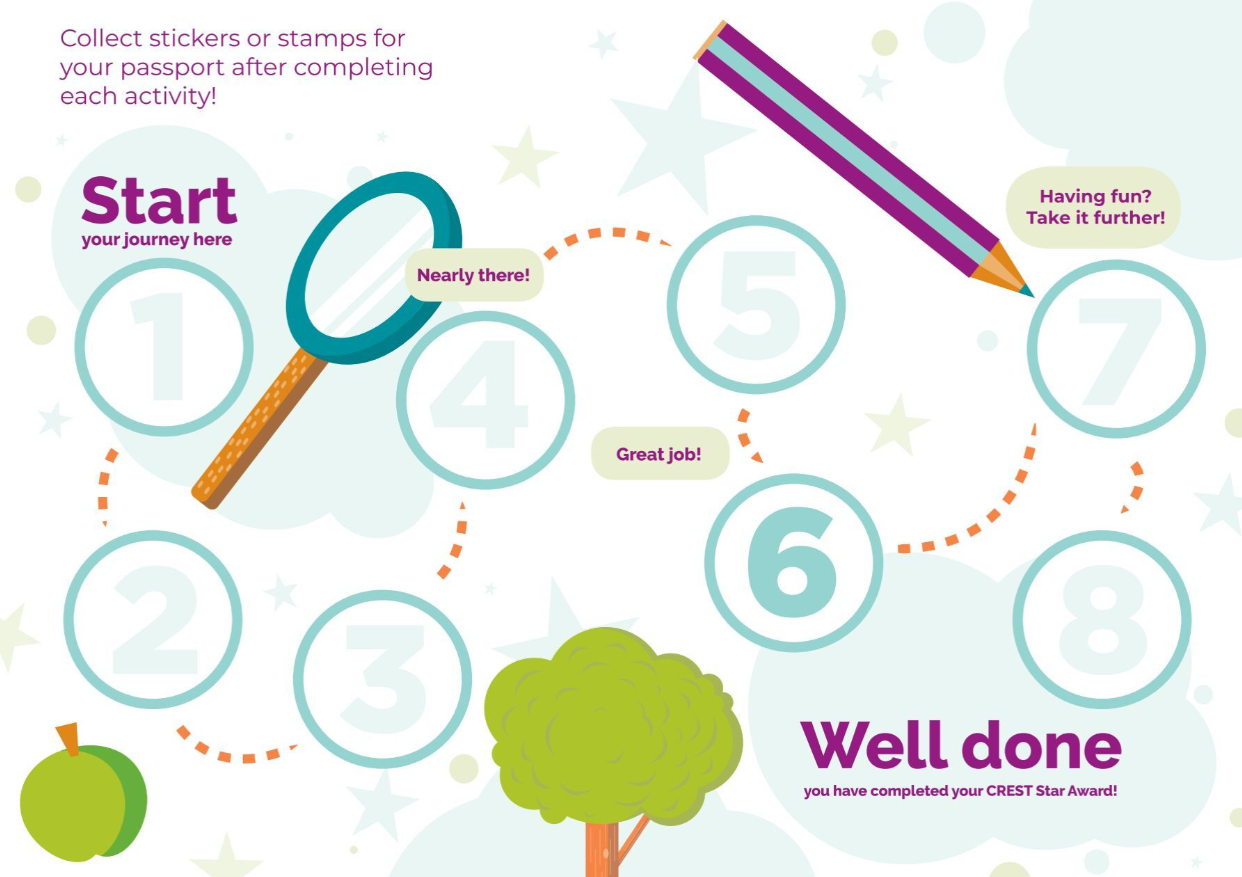